Jornadas de Orientación 10 y 17 de febrero
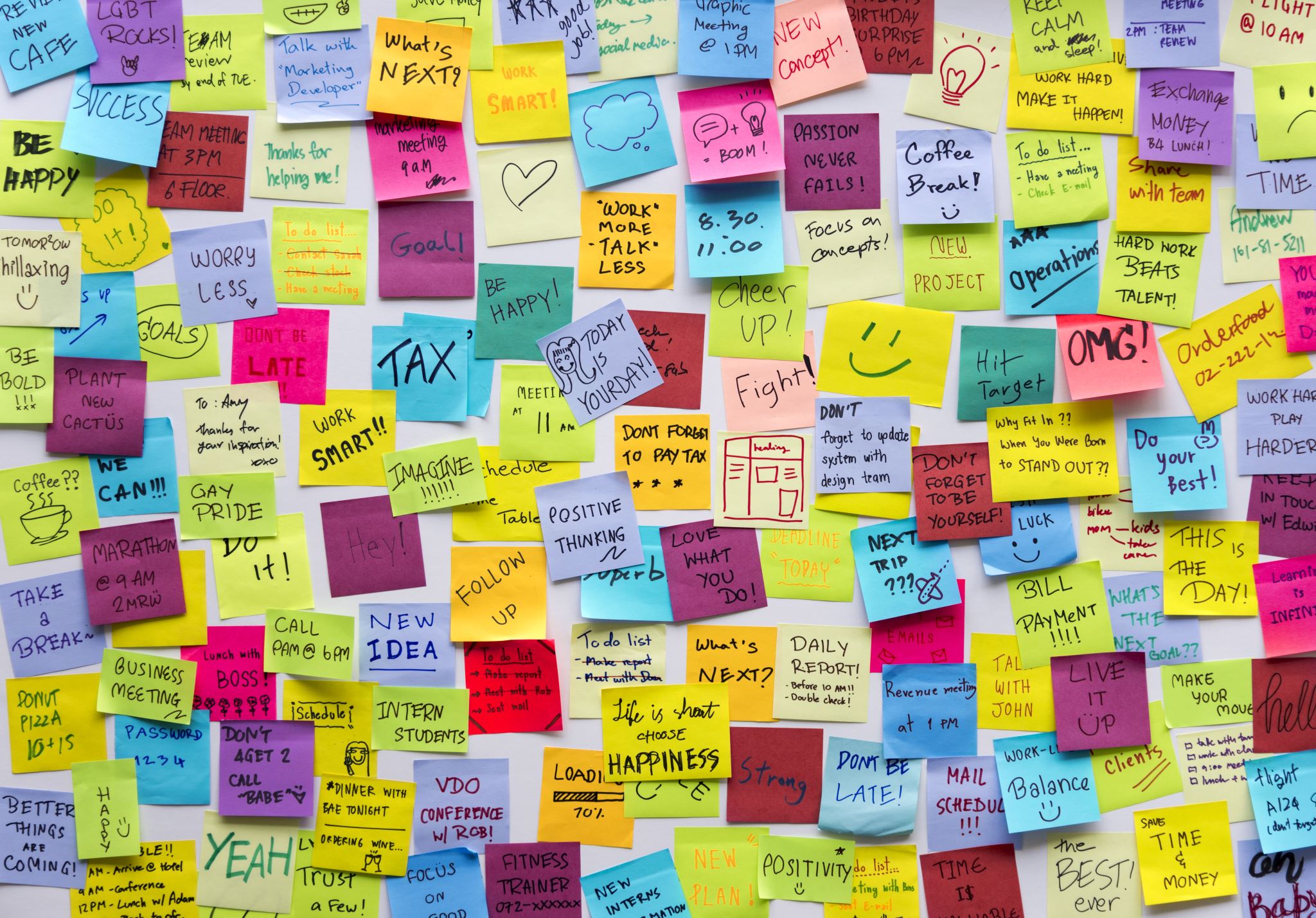 JORNADAS DE ORIENTACIÓN
10 y 17 de febrero
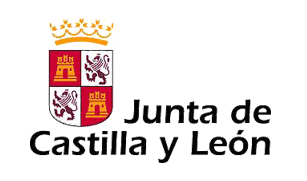 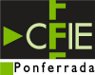 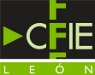 aplicaciones act en la orientación
Aplicaciones de la Terapia de Aceptación y Compromiso (ACT) 
en el abordaje de alumnos con problemas de conducta.
Antonio Cantero Caja
10 de febrero de 2023
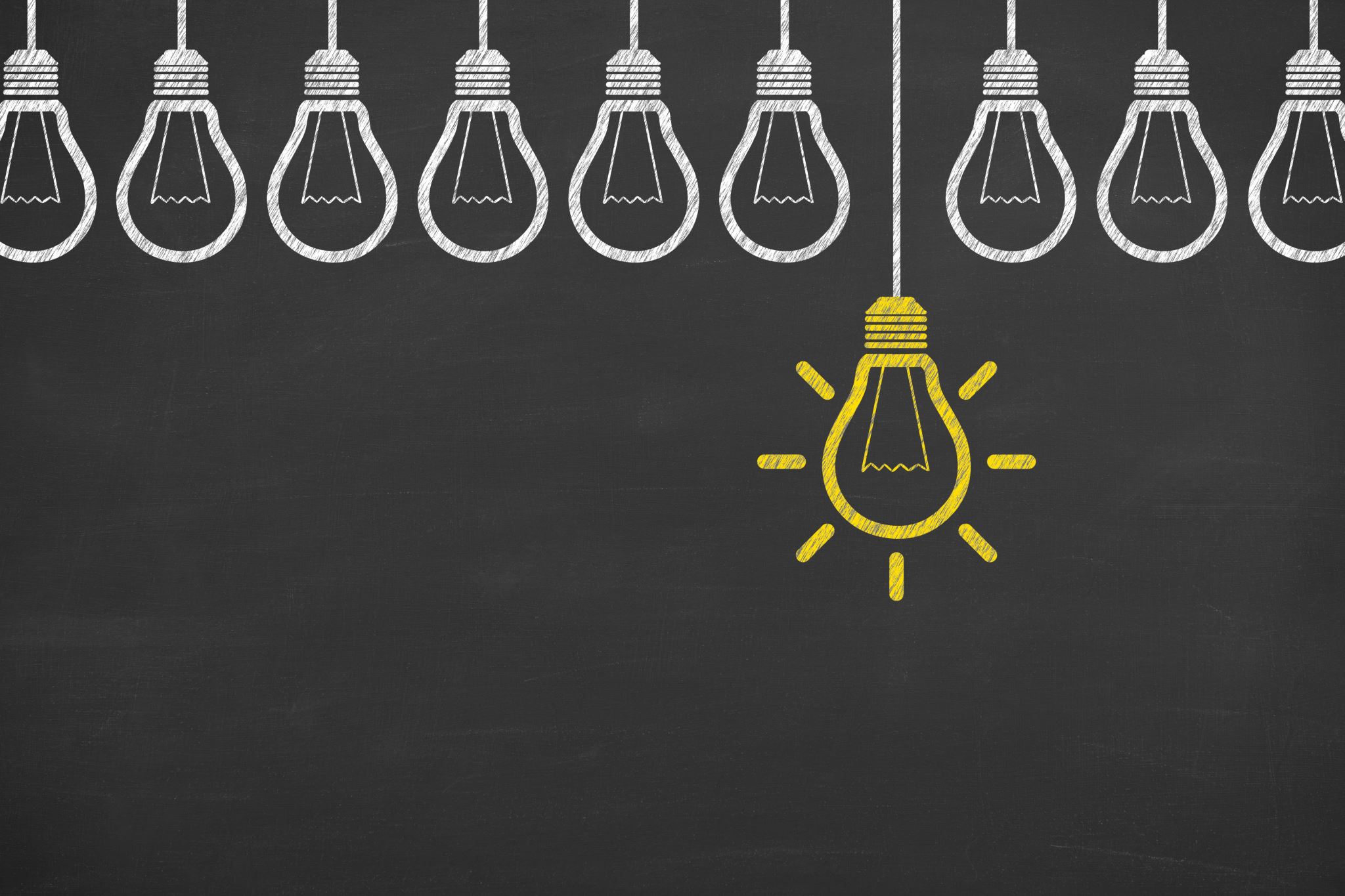 Objetivo.
Nueva Teoría con buenos fundamentos teóricos que parten de estudios experimentales.
Crear motivación en vosotros/as para que temprano o tarde os aproximéis a ella cada uno desde la perspectiva y profundidad que queráis.
Abrir posibilidades para la Orientación Educativa.
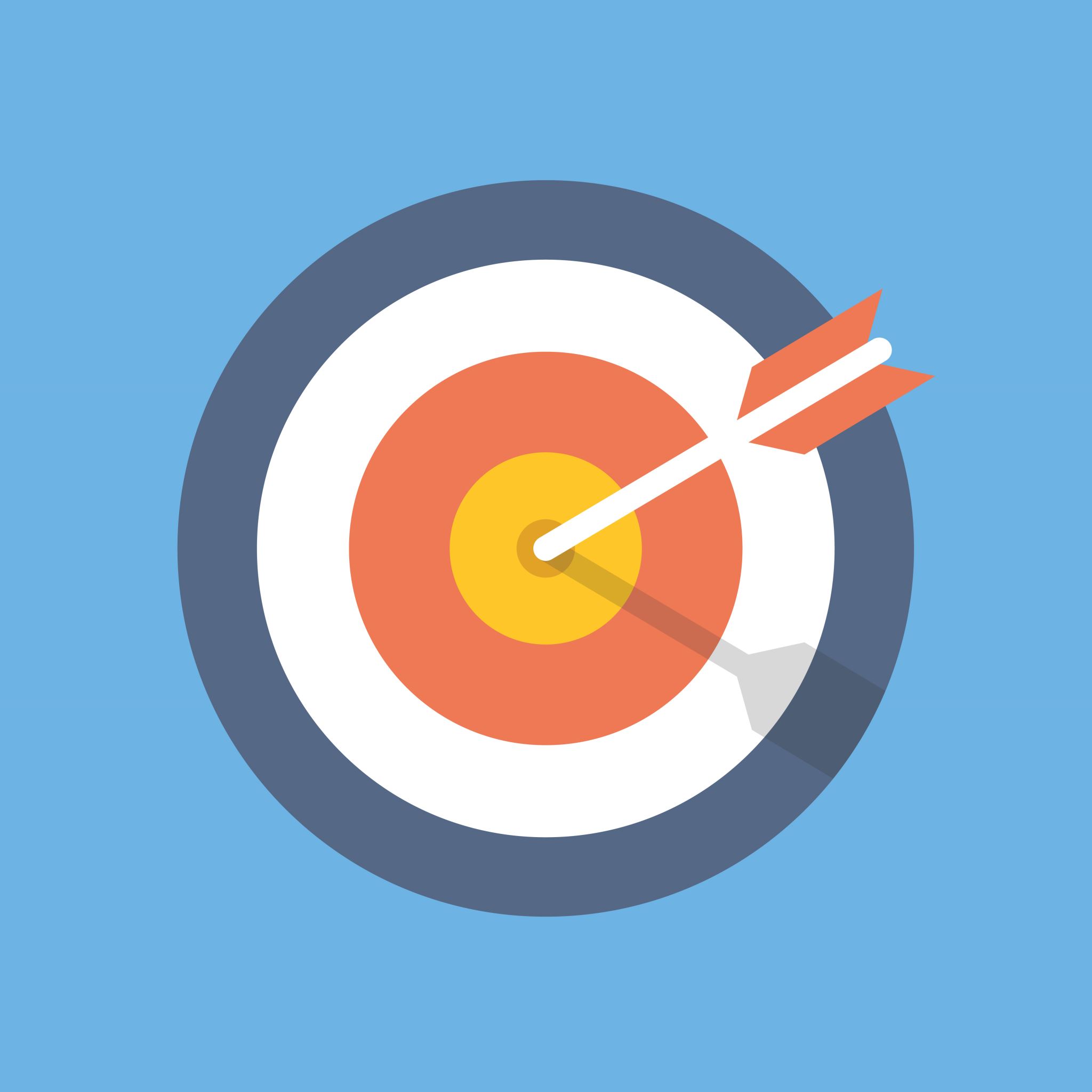 ¿Qué objetivo tenemos?
¿Qué queremos conseguir con nuestros alumnos, familias y profesores como profesionales de la orientación educativa?
Cuando un alumno/niño/hijo dice:
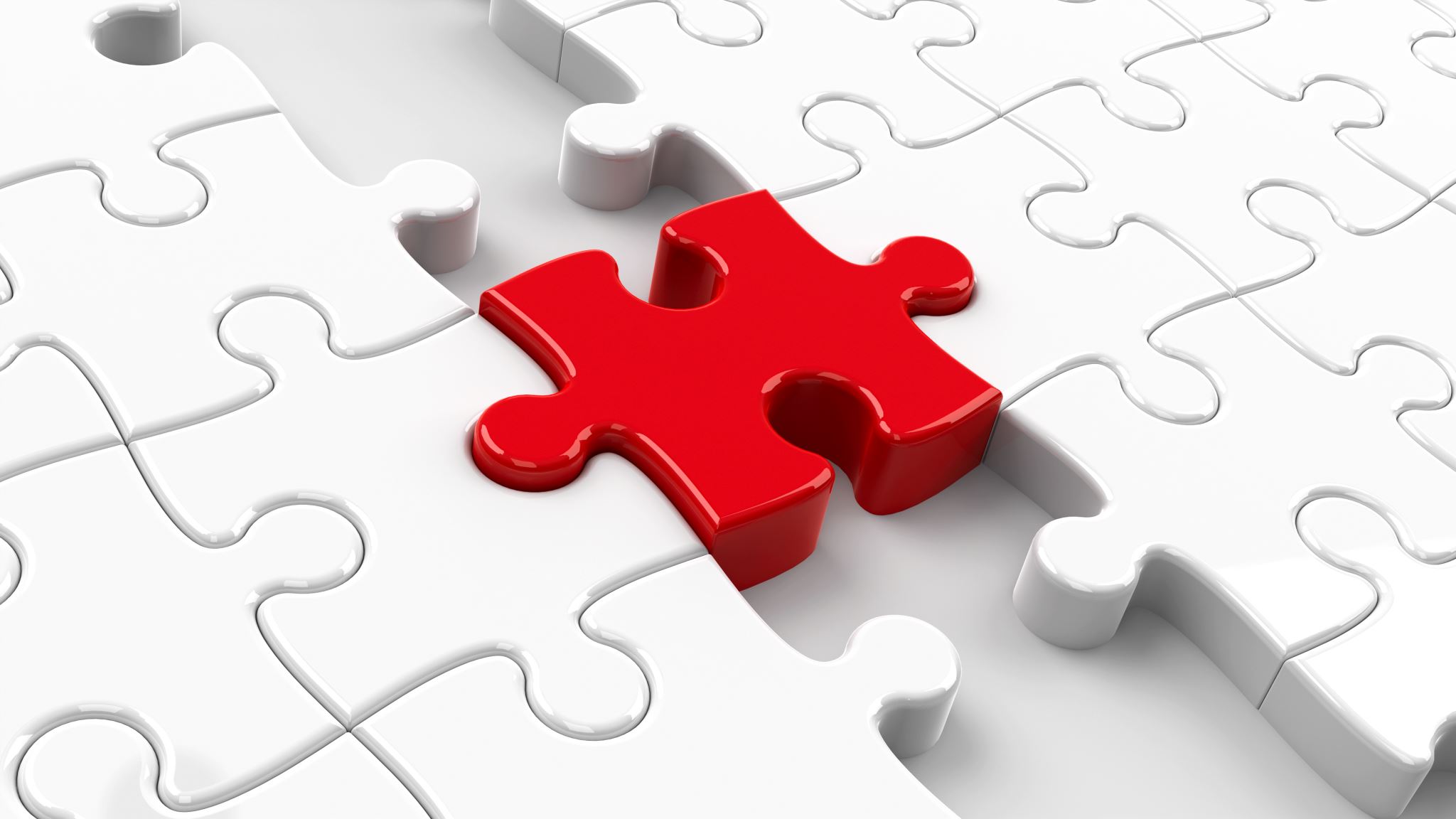 Contenidos
Breve introducción a la Terapia de Aceptación y Compromiso.
Procedencia de ACT.
Elementos Act.
Mostrar elementos de ACT de nuestros alumnos.
Diferencia entre Psicología de la Educación y la Clínica.
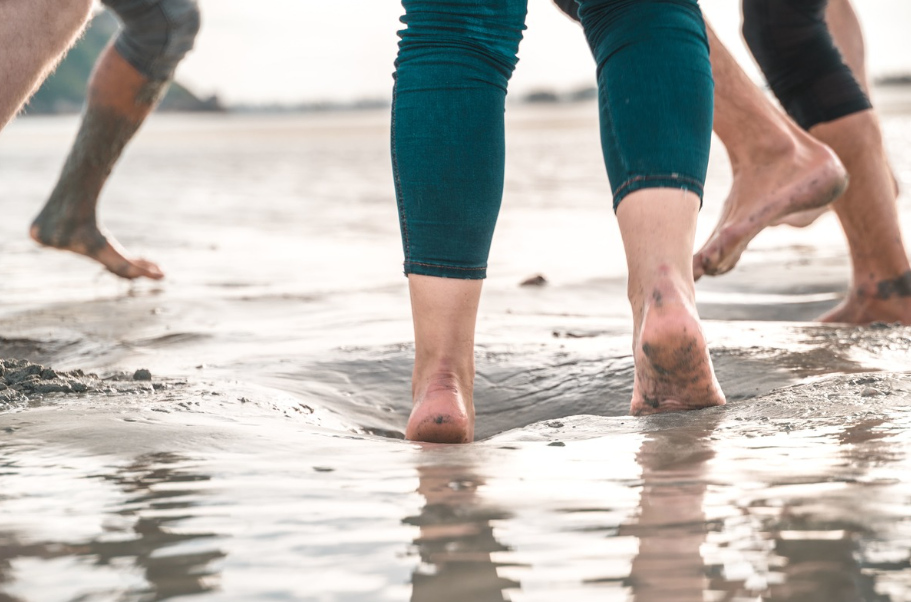 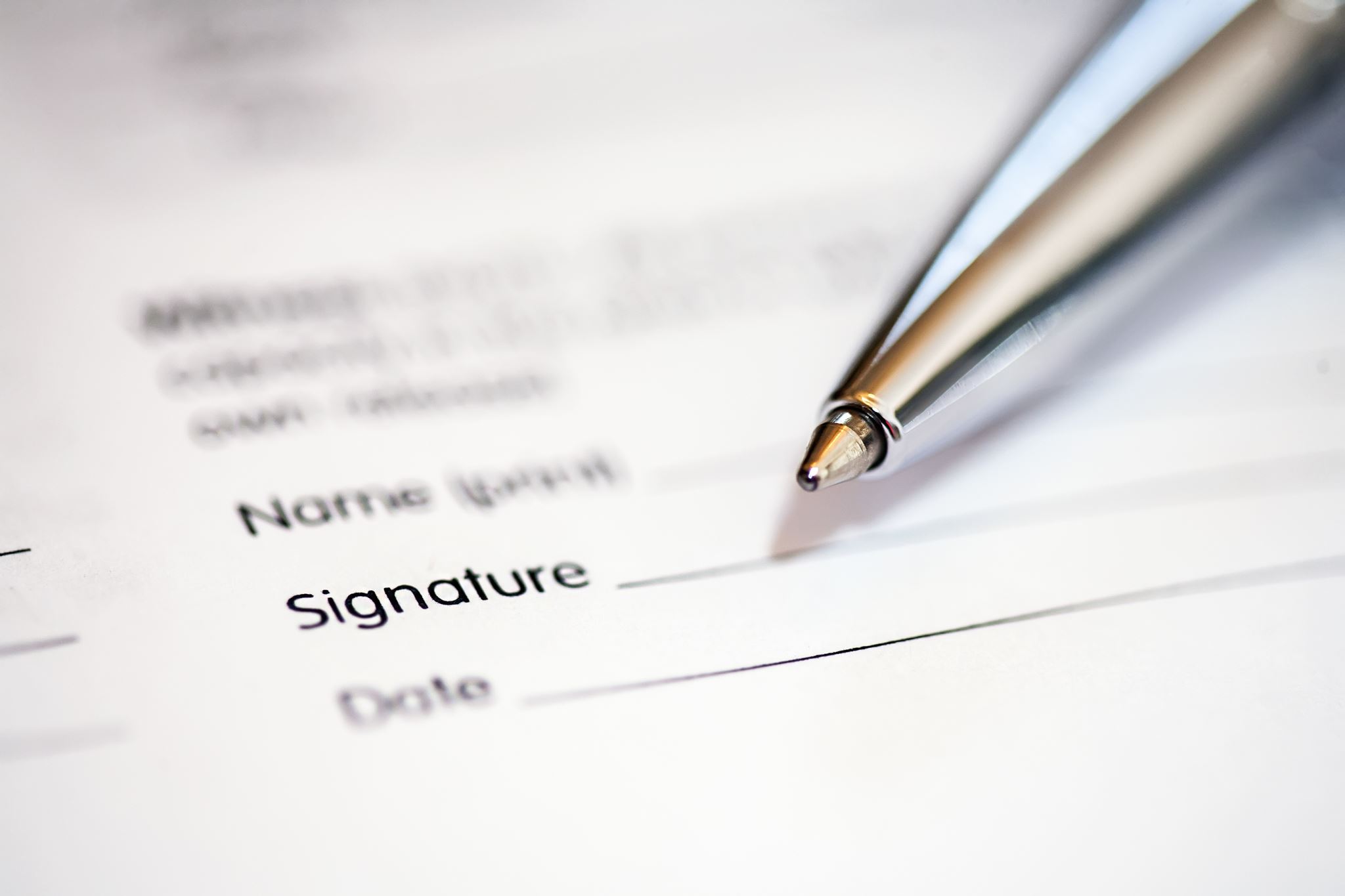 Qué técnicas y procedimientos usamos
Marino Pérez en su libro de “Las Terapias de Tercera Generación.”
Terapias 1ª Generación
Terapias de Conducta Clásica
ABA
Análisis  Aplicado de la Conducta
Condicionamiento
Respondiente
Paradigmas
Condicionamiento
Operante
Líneas futuras
Terapias Contextuales
3ª generación
Terapia Cognitivo-Conductual 
2ª generación
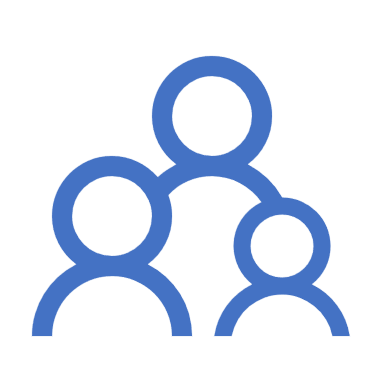 Procedencia de las Terapias de 3ª Generación.
¿Cuáles son las bases teóricas de estas terapias?
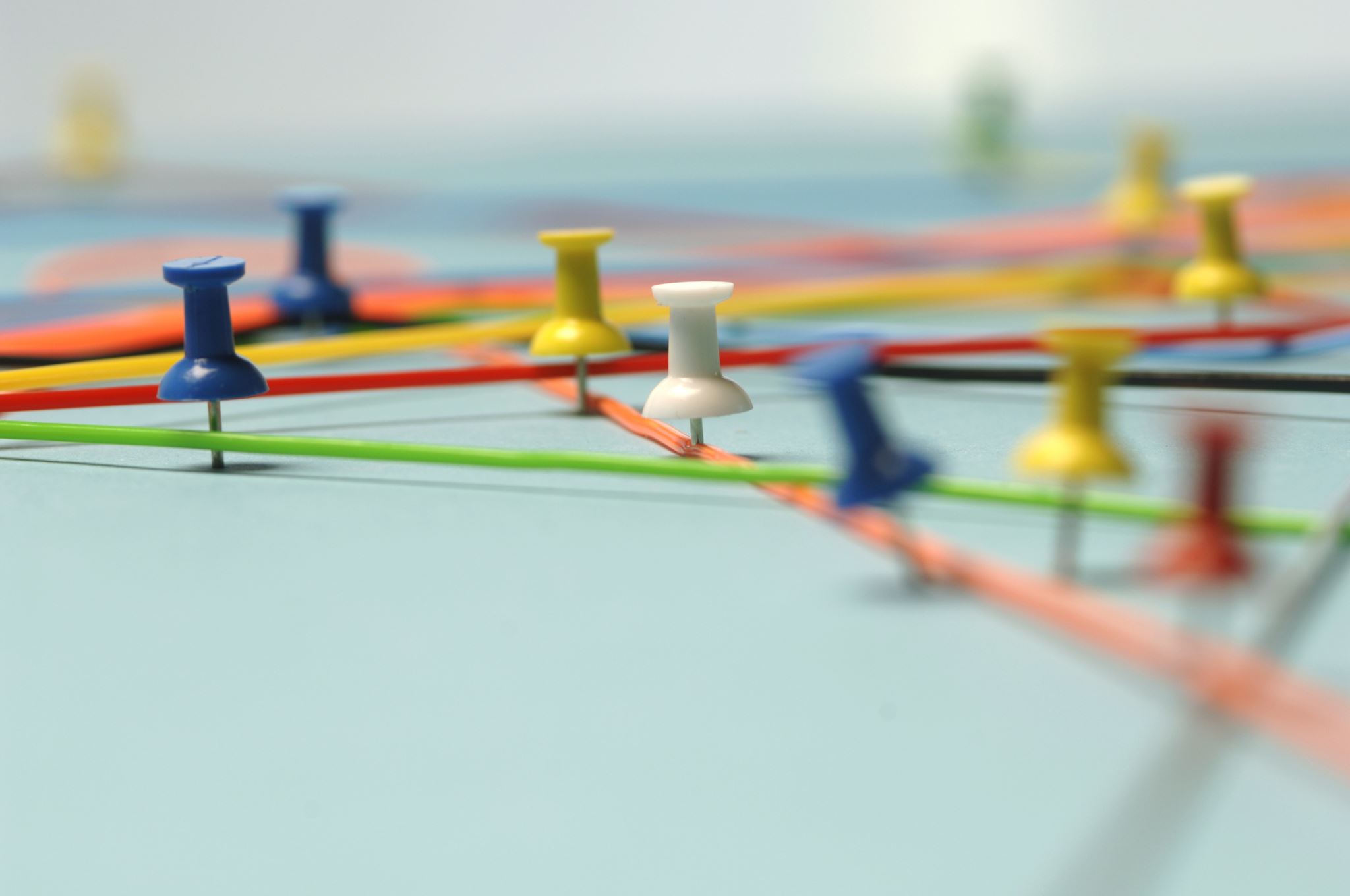 Teoría de los Marcos Relacionales
TMR-RFT
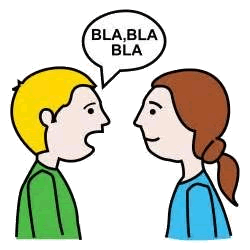 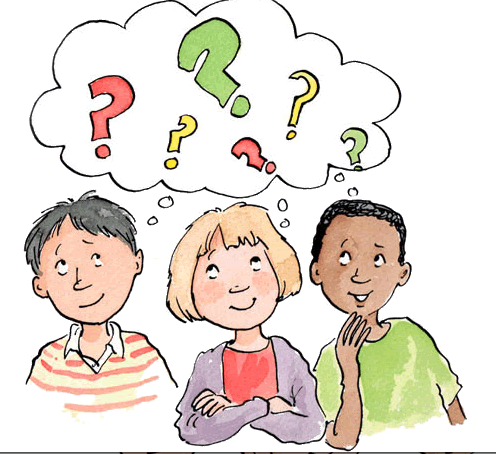 El lenguaje y cognición:
[Speaker Notes: La RFT  explica  el papel que juegan el leng y la cogni  en el comportamiento humano. 
- Son conductas que permiten al ser humano,  interaccionar  con el contexto (relacionar y derivar)
-Cumplen una función conductual y social. A través de ellos descubrimos el mundo y lo organizamos, nos comunicamos y transmitimos la cultura.
-Nos permite crear historias sobre nosotros , creencias….  preguntarnos pq….  ¿Cómo es posible que esto comience  tan tarde?]
Características principales del lenguaje
Lo más importante son las relaciones
Marco de coordinación para aprender vocabulario.
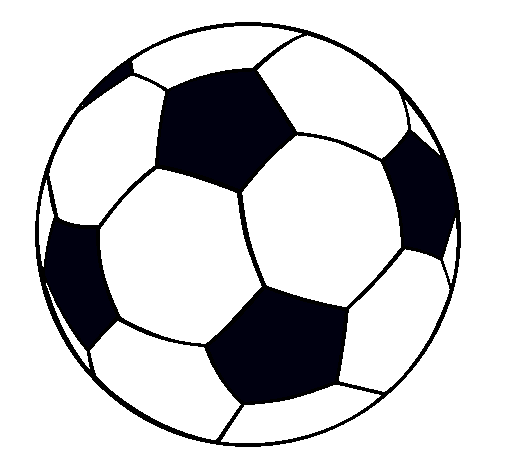 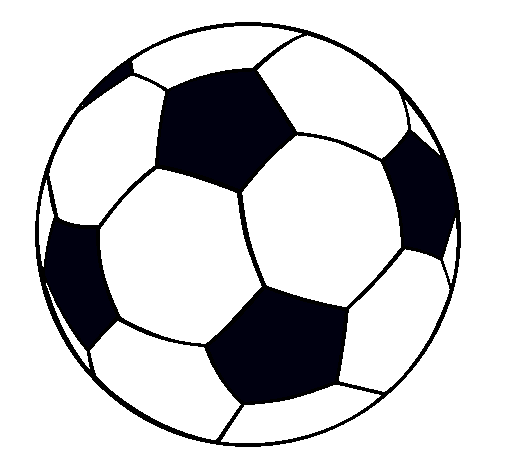 es
es
pelota
pelota
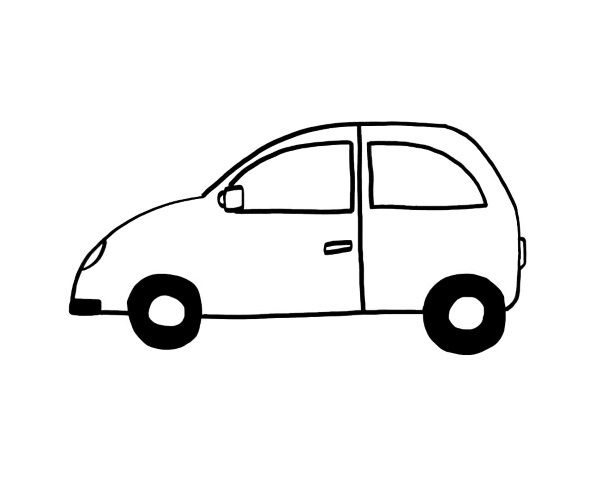 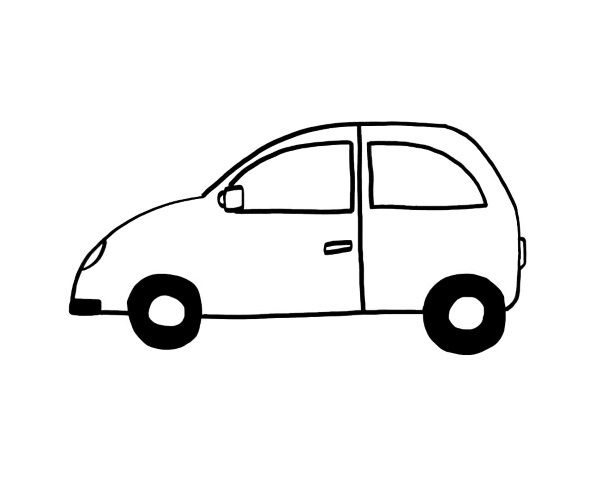 es
es
coche
coche
El significado de la Clave relacional “es”, se abstrae y comienza a poder aplicarse a nuevos estímulos no entrenados.
Clave relacional
[Speaker Notes: Este es el inicio del proceso de convertirnos en seres verbales.  Empieza por una relación bidireccional y una clave  “es”. Que se abstrae   y se convierte  en una operante generalizada.]
El concepto de transformación de Funciones
Si alguien tiene miedo a los perros, y le decimos que “suns” es otra palabra para llamar a un perro, entonces el miedo puede elicitarse al escuchar “¡ahí viene un suns!”
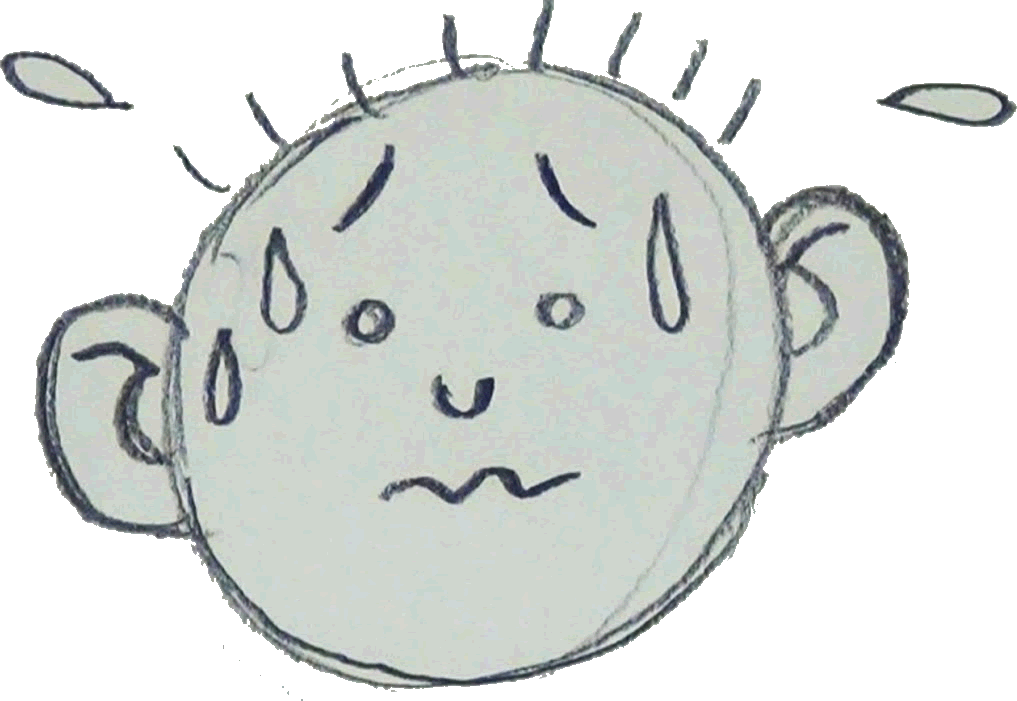 PERRO
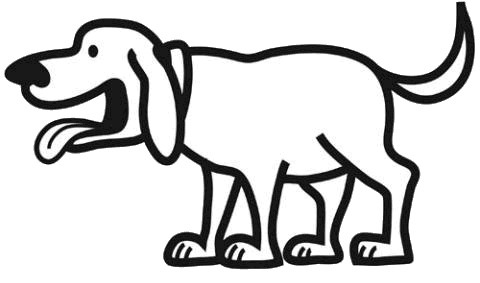 SUNS
Marcos de Relación
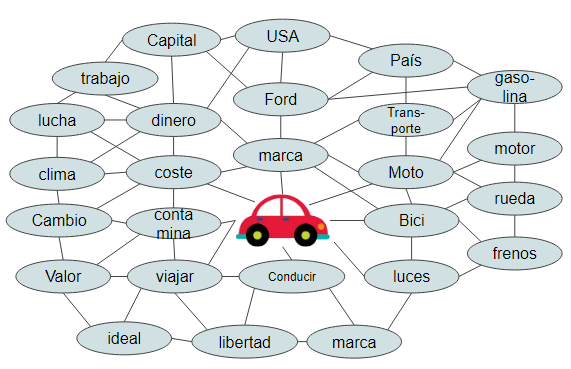 Coordinación o igualación
Distinción.
Oposición.
Comparación.
Jeraquía.
Temporal.
Espacial. 
Causal.
Deíctico.
El lenguaje y cognición. Dos caras: Beneficios y efectos negativos
Literatura
Educación
Ciencia
Ley
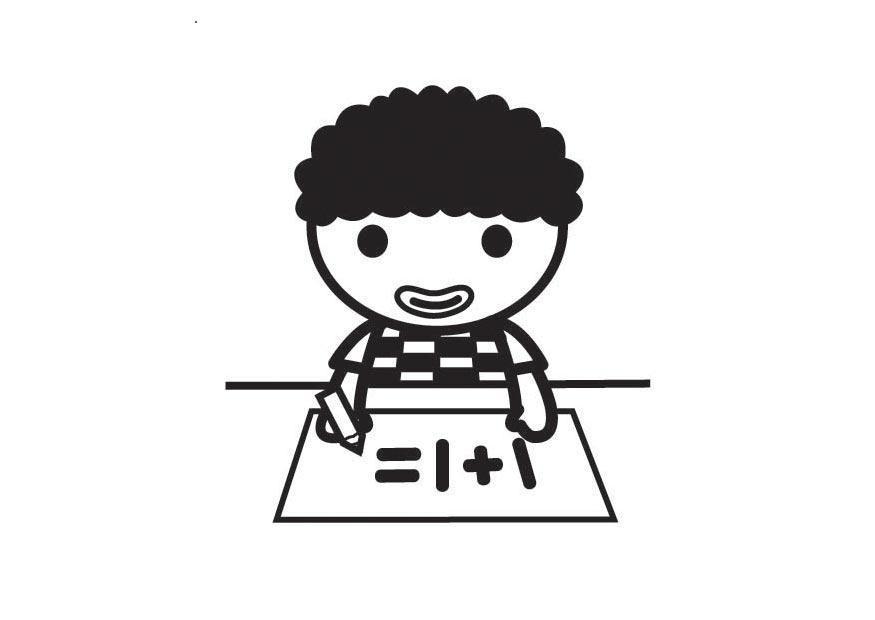 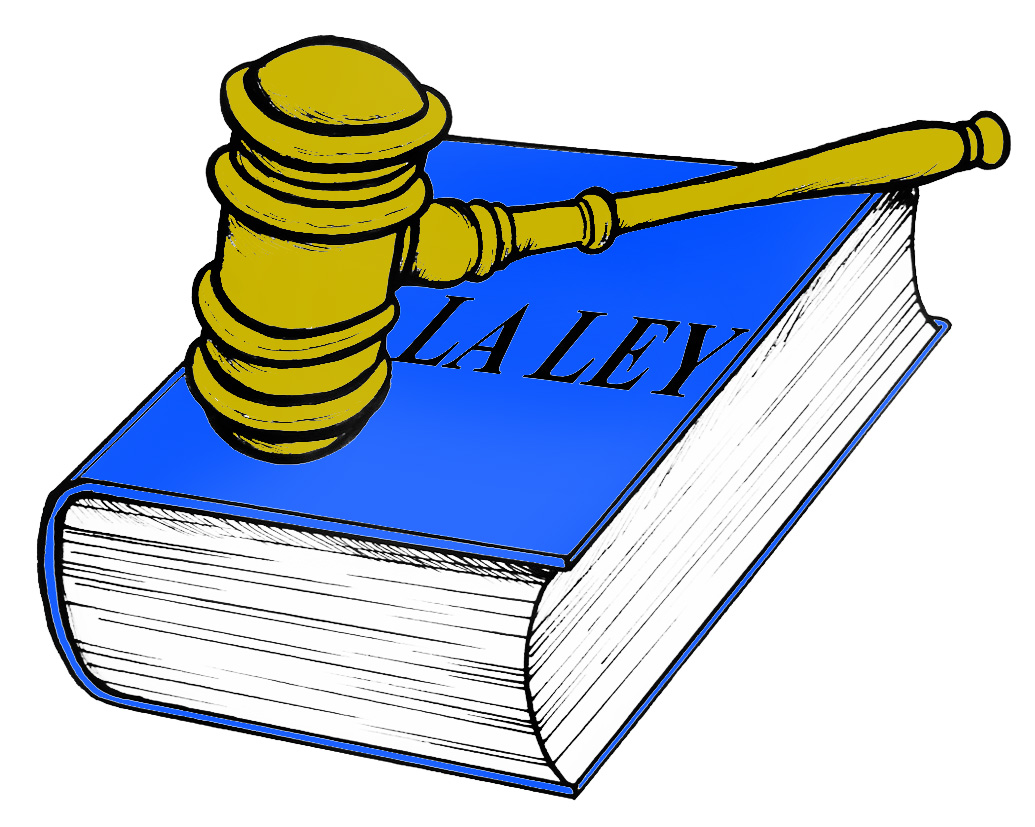 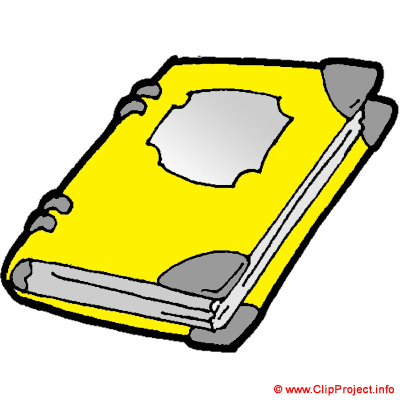 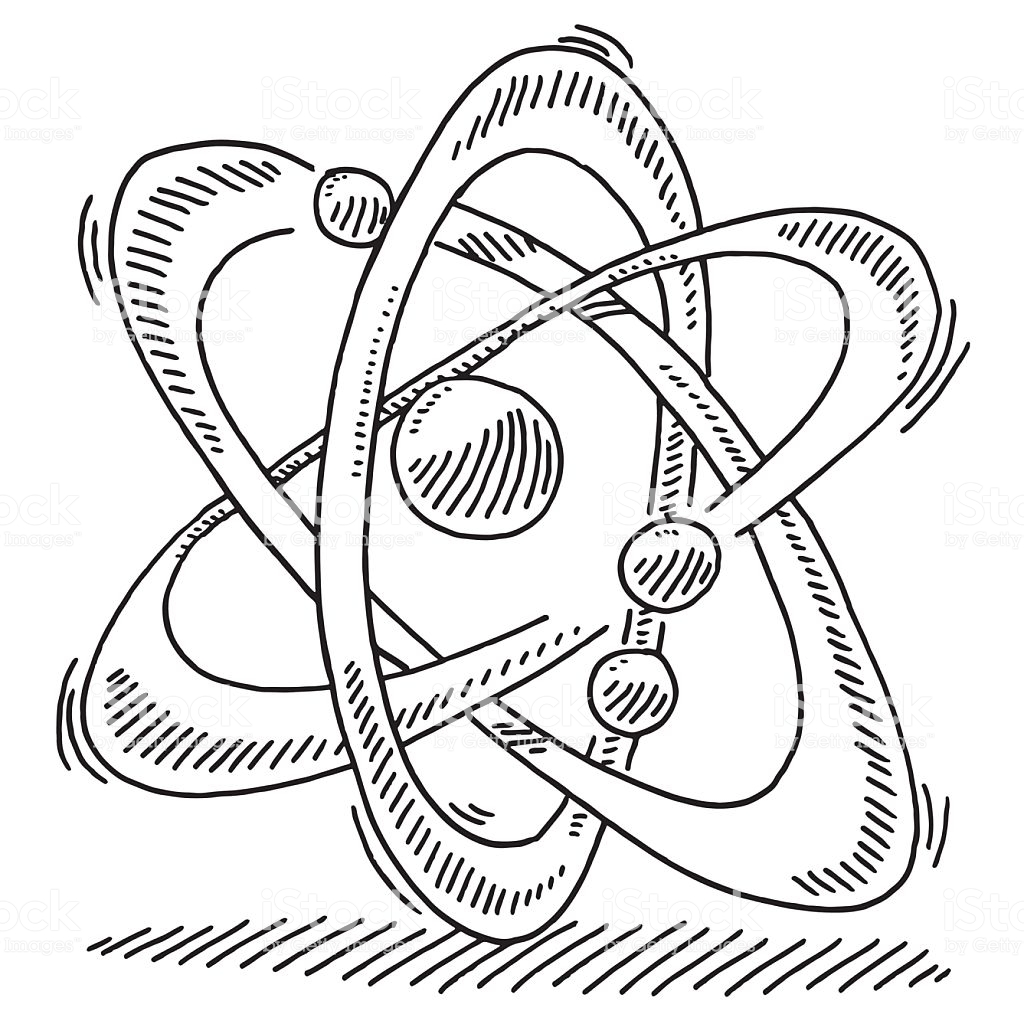 Sufrimiento humano
Beneficios
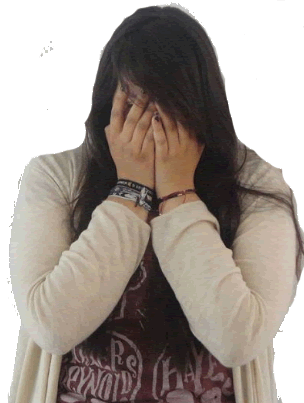 Arte
Tecnología
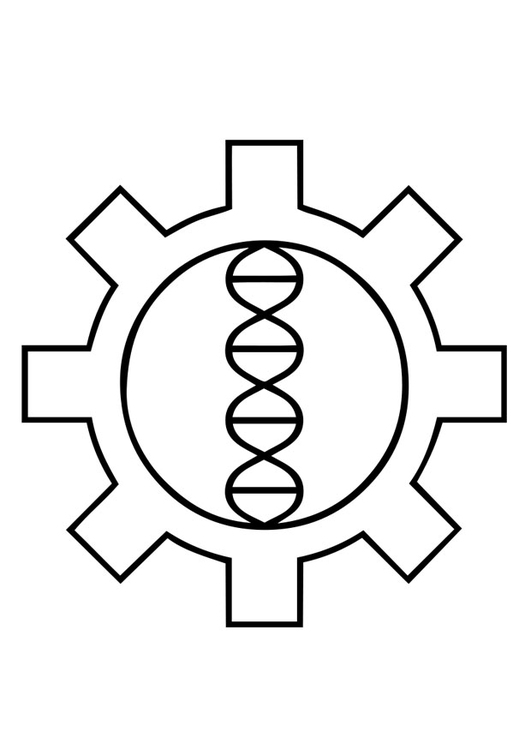 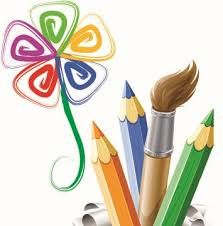 [Speaker Notes: -Podemos relacionar  las palabras, las cosas y los eventos,  hacer reglas , para:  
*Progresar y planificar una vida valiosa y resolver problemas. y progresar.
*Entender el lenguaje y la cognición, es entender la mayoría de los usos del mismo, tanto de forma pública (el habla) como de forma privada (pensamientos).
Aunque con el lenguaje se obtienen muchos beneficios, puede tener muchos efectos negativos. Puede llegar a tener dos caras. El lenguaje parece tener una cara de sufrimiento humano. Usando el lenguaje creamos odiosas creencias y negativas opiniones sobre nosotros mismos, obsesionados por revivir eventos traumáticos y desarrollar reglas de acción que pueden ser inefectivas y proporcionar dolor. Nuestro excesivo uso del lenguaje y del pensamiento puede también hacernos difícil mantener el contacto con el momento presente. Podemos pasar más tiempo pensando acerca del pasado o preocupados por el futuro que impidan apreciar y darnos cuenta de la experiencia presente.
Un mejor entendimiento del lenguaje y de cómo podemos ayudarnos usándolo podría ser más importante y más efectivo para reducir el impacto de su cara negativa. Este tipo de entendimientos se encarga la Teoría del Marco Relacional.
*Sufrir,elaborando,creencias,opinion,obsesiones y reglas  negativas e ineficaces.]
Los marcos de relación no ayudan en estas ocasiones a ser más feliz.
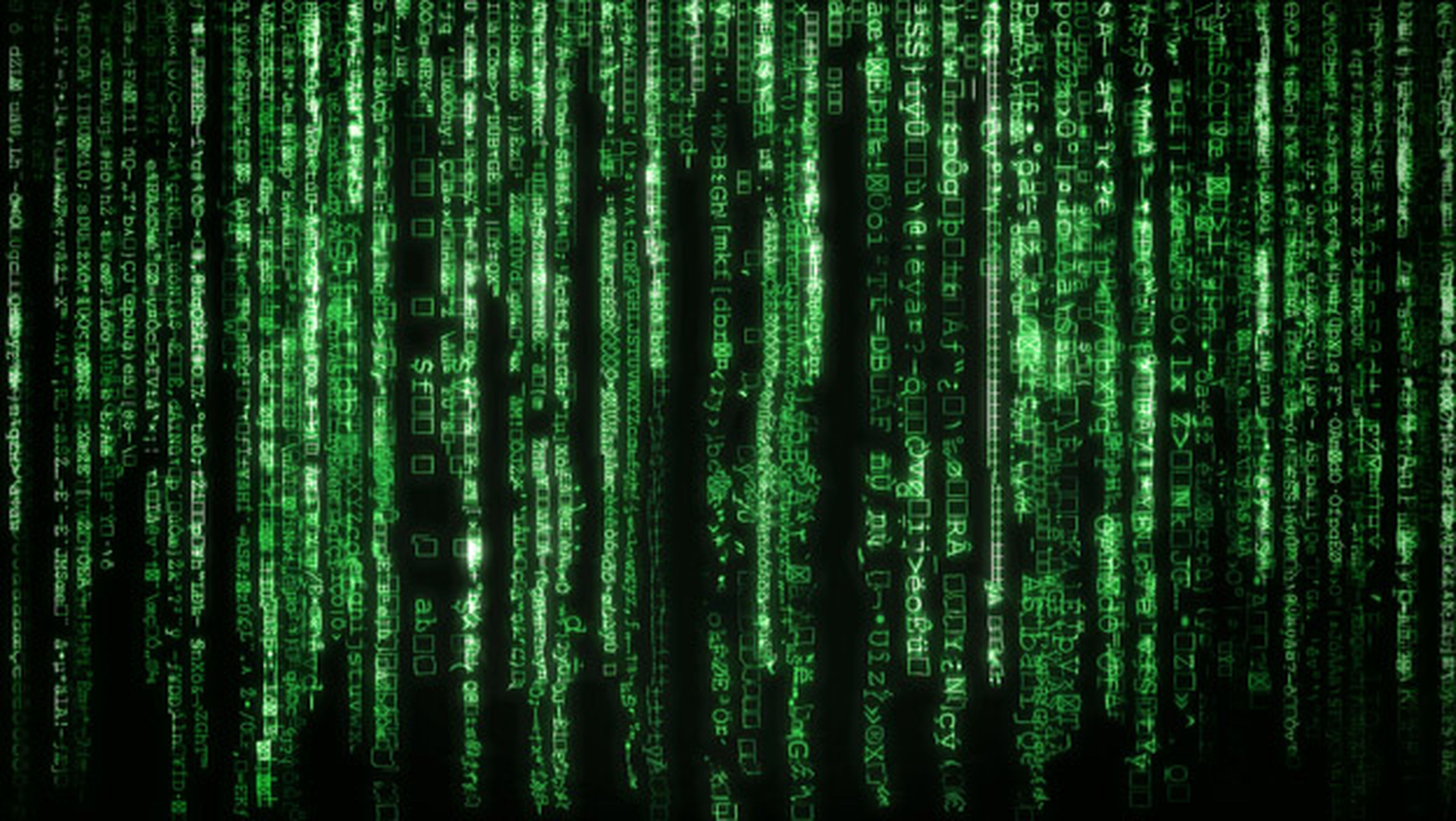 Teoría del lenguaje: RFT como teoría diferente.
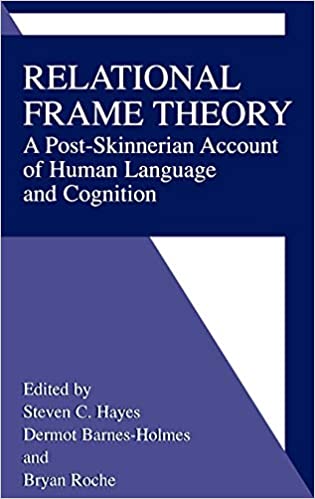 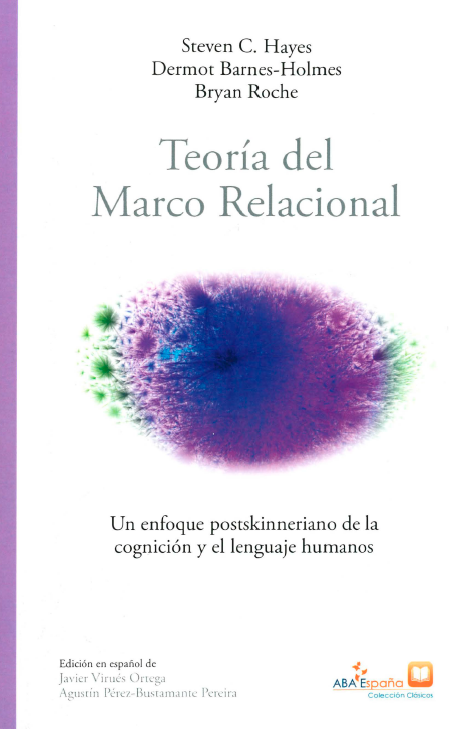 Teoría del marco relacional: Un enfoque postskinneriano de la cognición y el lenguaje humanos (2) (ABA España Clásicos) Tapa blanda – 16 septiembre 2021
de Steven C. Hayes (Autor), Dermot Barnes-Holmes Bryan Roche (Autor), Javier Virues-Ortega (Redactor)
4 años Formación en el EAC
Hayes y Barnes Holmes 1999.  
Libro escrito en el 2001. 
Vinieron a España en el 2004 en León.
2007 VA, 2008 MA, 
2010 LE “Niños responsables” ACLPP y actual APOECyL
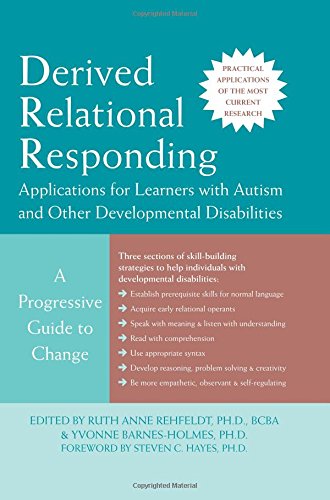 Aplicaciones en nuestro contexto educativo.
Contamos con aplicaciones para la educación Emocional. 
Aplicaciones en el cambio de conducta con familias y profesores.
Entrenamiento en Empatía y Toma de perspectiva. 
Aplicaciones en problemas de conducta y emocionales.
Flexibilidad psicológica.
Aplicaciones TEA. 
La mejora de la inteligencia. Analogías. Tanto de alumnos “normales”, con “retraso en el desarrollo”.
Contextualismo funcional
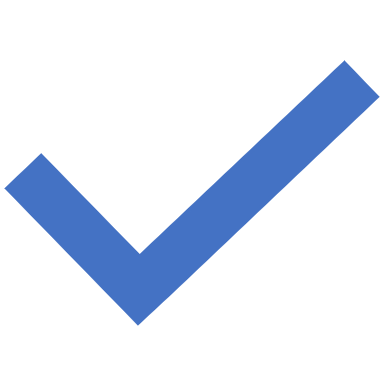 Contextualismo funcional y RFT
OBJETIVO DE ANÁLISIS
PREDICCIÓN
INFLUENCIA
De los eventos psicológicos
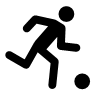 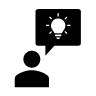 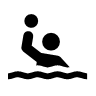 Es cualquier cosa que haga una persona. 


Eventos o conductas que son observables  como andar, saltar… 


Eventos o conductas no observables como pensar y sentir.


Los eventos o conductas  se expresan con Verbos o acciones.
¿Qué son los eventos psicológicos?
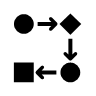 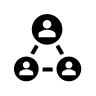 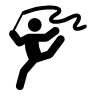 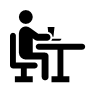 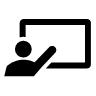 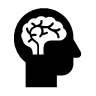 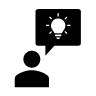 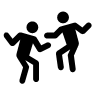 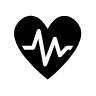 Contextualismo funcional:
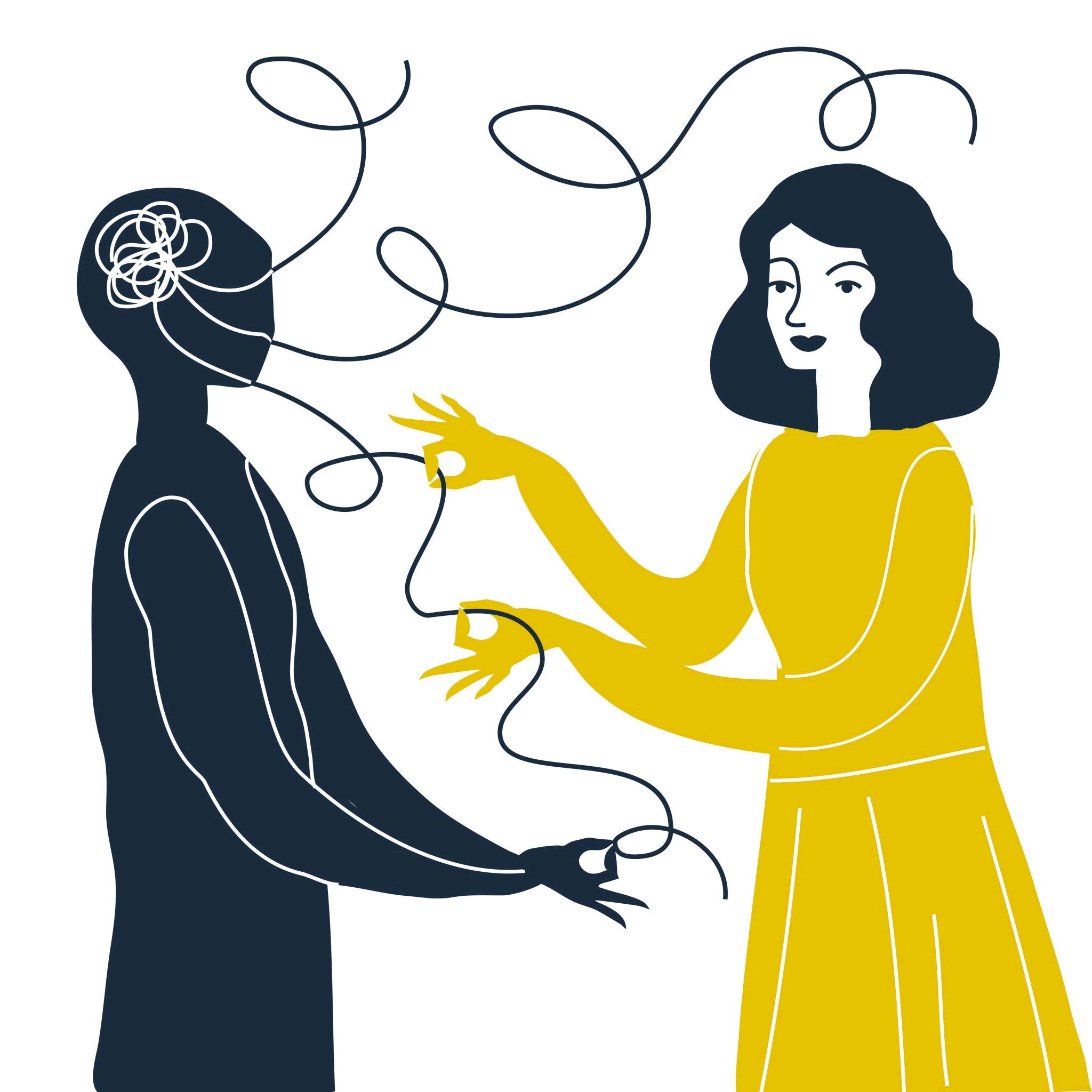 El contexto
es
Historia de aprendizaje o de interacciones con su ambiente de las personas a lo largo de su vida.
Escenario del ambiente donde ocurren los eventos psicológicos o las interacciones.
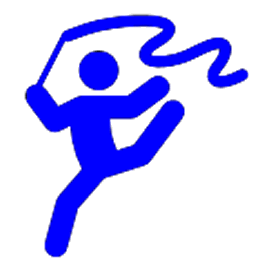 Características 
psicológicas, sociales, biológicas y culturales
[Speaker Notes: Es una teoría del funcionamiento Psicológico, que parte de que todo tiene su origen en la interacción con el contexto social. Somos una construcción socio-verbal. Nuestros problemas Psi también
Nacemos en una cultura, hacemos cosas y hablamos y hay consecuencias, pero también la comunidad verbal nos da razones y reglas que usaremos para regular el comportamiento haciendo relaciones..]
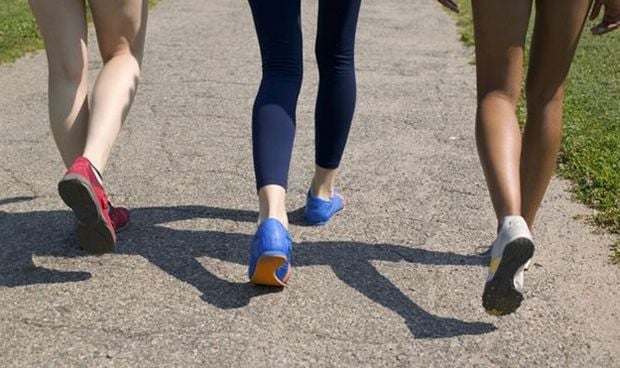 ¿Cómo aprendemos?
Evolución o historia de cómo hemos ido descubriendo las aproximaciones a la explicación de la conducta humana.
Naturaleza del comportamiento humano. Procesos conductuales básicos.
Condicionamiento clásico (o respondiente)
Condicionamiento operante
…
 
Millones de años después:
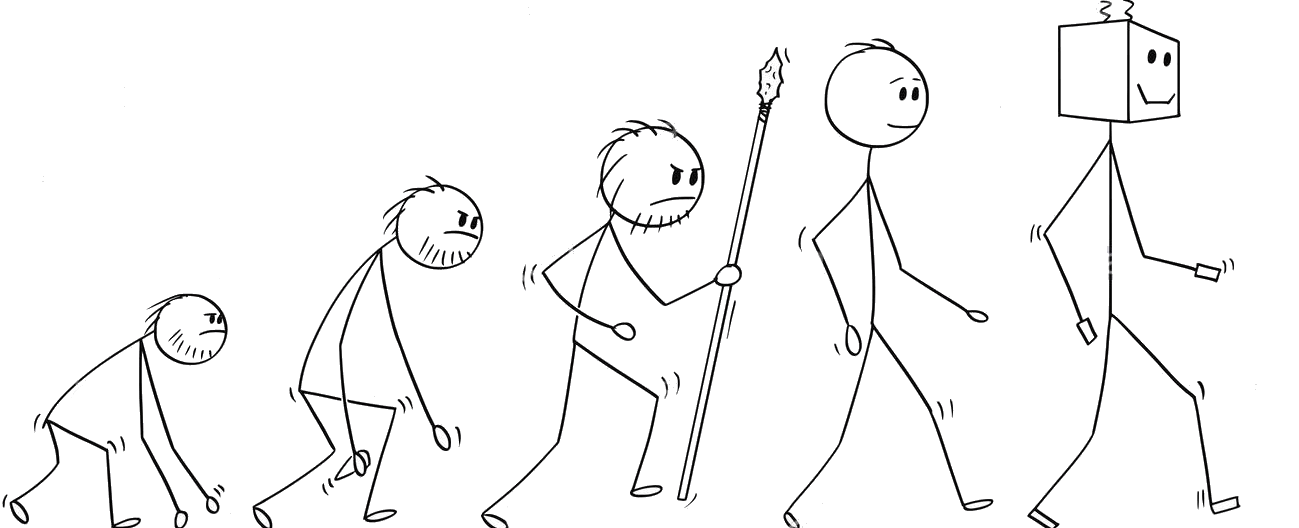 Lenguaje y cognición
Comportamiento relacional arbitrario
(enmarcar relaciones)
Skinner y Conducta Verbal en 1957
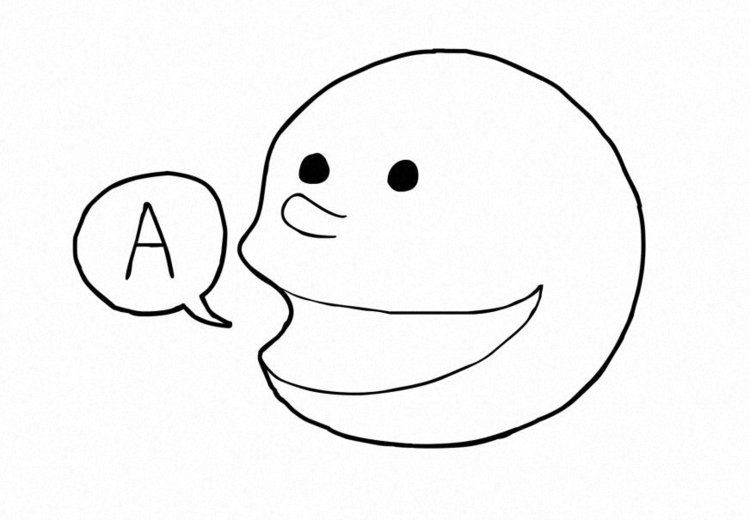 A
R
C
La conducta verbal es igual a cualquier otra conducta, pero con la condición de que ha de estar mediada por otra persona.
Explica:
Tacto (simbolismo), mando (orden), y el resto del lenguaje.
Explica el surgimiento de los eventos privados y las emociones como conducta.
Las reglas verbales pero no llega a desarrollarlas de manera funcional y aplicable.
Pero con estos modelos de explicación del comportamiento nos quedamos sin entender:
Cómo nos comunicamos de manera compleja.
Cómo entender nuevas conceptos/reglas/frases sin necesidad de entrenamiento previo.
Planificar nuestro comportamiento al futuro.
Ponernos en el lugar del otro y sentir empatía.
Encontrar significado a la vida.
Resolver problemas.
[Speaker Notes: Cómo aprendemos a relacionar unos estímulos con otros, sin contingencias dierectas, esto no lo explica   el C. Clásico, Operante y la conducta verbal de skinner no se explicaba la generatividad del lenguaje desde una visión contextualista funcional que si hacía desde otras teorías (Chonski).]
El niño con miedo al señor de la capa.
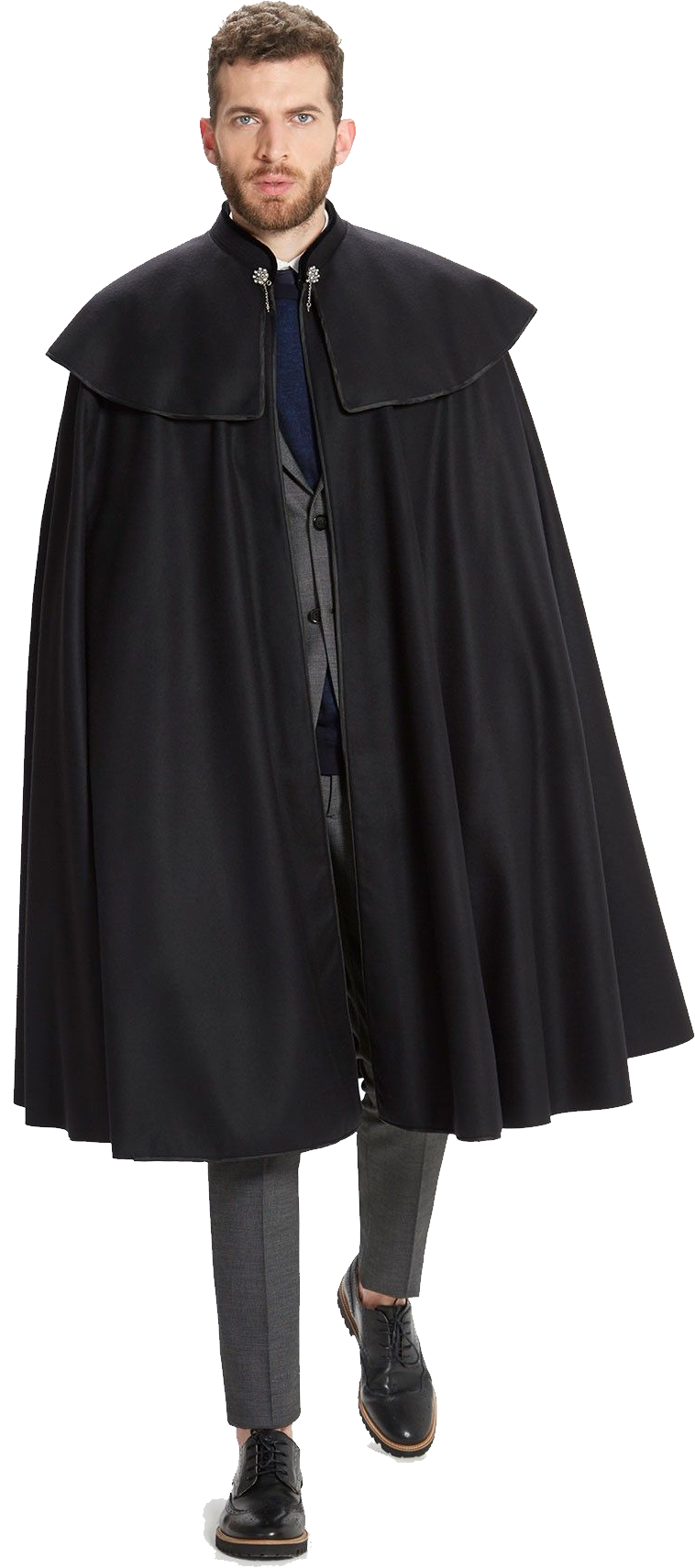 [Speaker Notes: Para explicar cómo el condicionamiento clásico u operante no pueden explicar este problema por medio de contingencias ya que no las ha habido.
Por eso se creó la psicología cognitiva para explicarlo, pero lo hizo sobre explicaciones dualistas entre el pensar y sentir como base del pensamiento. Según la explicación cognitiva,]
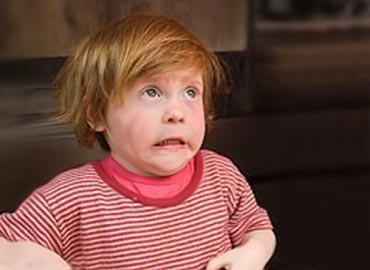 La tía le cuenta a su sobrino de 7 años que…
Hay señores con capa que hacen cosas malas a los niños. Se los llevan y los hacen sufrir.
Le explica con profusión todo lo que hacen.
Un día, después de un tiempo, el niño ve a un señor con capa por la calle.
Huye despavorido hasta casa con un miedo extremo.
Esta foto de Autor desconocido está bajo licencia CC BY-SA-NC
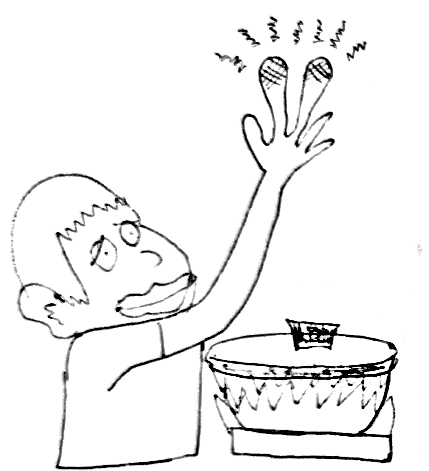 ¿Cómo aprendemos?
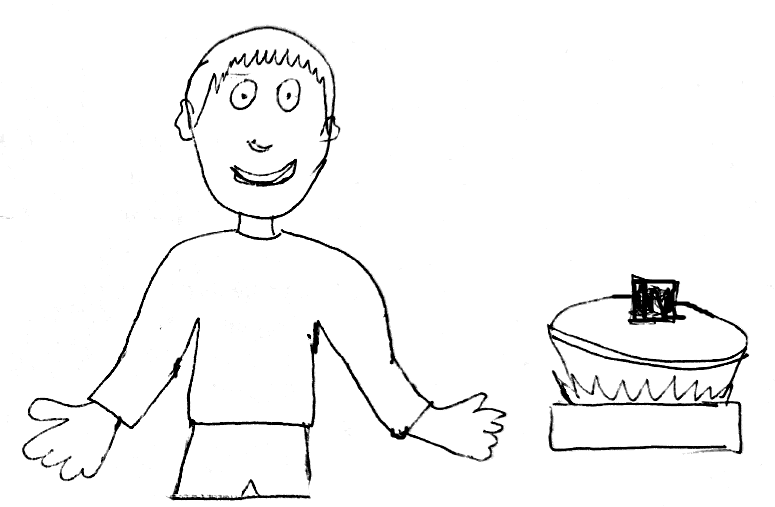 ¡Cuidado! ¡Te quemarás si lo tocas!
¡Gracias por el consejo!
Teorías o enfoques que explican el comportamiento.
Enfoque dualista o cognitivo conductual
Sentir y
pensar
Comportamiento
Causa
En la historia del individuo
Tiene Correlación importante con el comportamiento
Comportamiento
No son Causa
aunque
Sentir y 
pensar
Funcionalismo
Contextual
comportamientos privados
Sino que SON
Pensar
Sentir
Hacer
Son relaciones arbitrarias construidas socio-verbalmente
Terapias de 3ª Generación
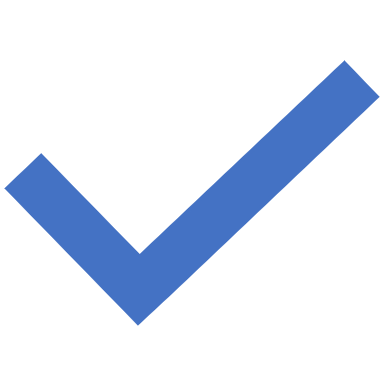 Surgen en la década de 1990. 
Hayes, Bames-Holmes y Wilson  y  
Carmen Luciano Soriano en España.
ACT
Terapia de Aceptación y compromiso niños y adolescentes
Intervención en los trastornos de conducta
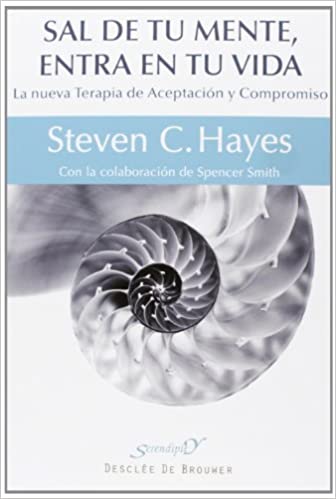 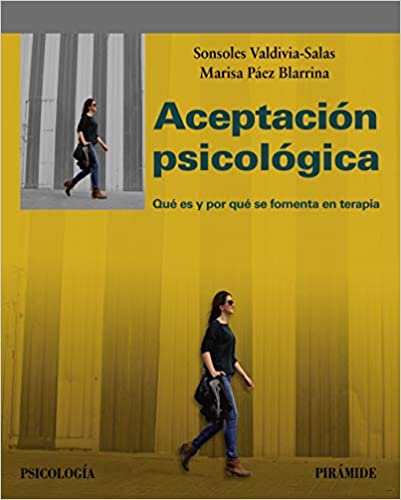 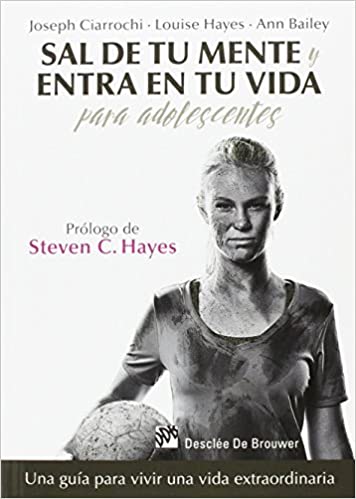 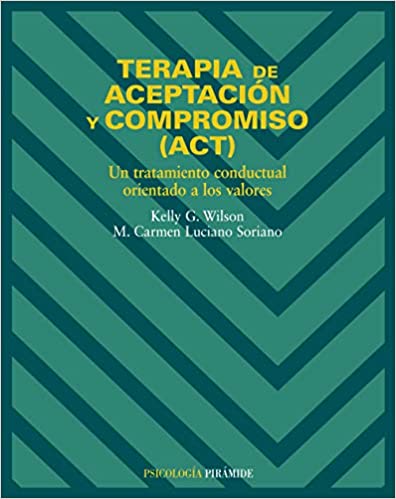 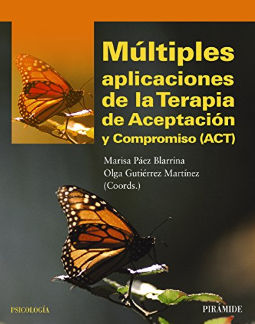 Sufrimiento humano
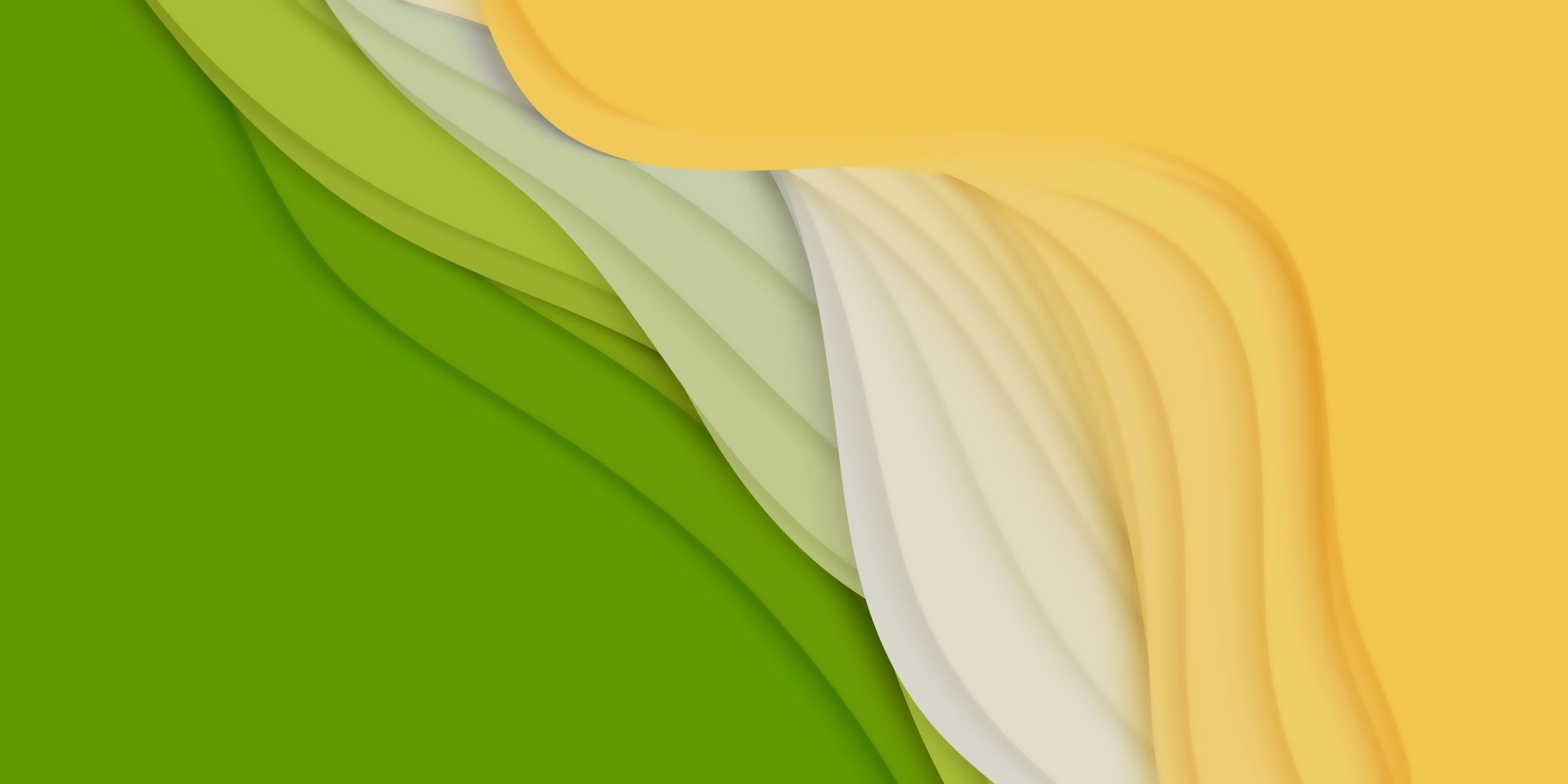 SENTIRSE BIEN COMO GUÍA GENÉRICA DE SALUD MENTAL.
Hay un  aumento de los trastornos psicológicos en un mundo
Se buscan las emociones positivas y
Se intenta evitar las negativas. 
Todo ello potenciado por el estilo educativo hedonista: 
Permisividad, 
Flexibilidad en casi todo, 
Valores en la consecución de objetivos a corto plazo y sin esfuerzo.
Esto produce los problemas  psicológicos del 1º mundo. 
El estado de protección social y el supermercado de razonamientos y recetas para casi todo. (libros de autoayuda).
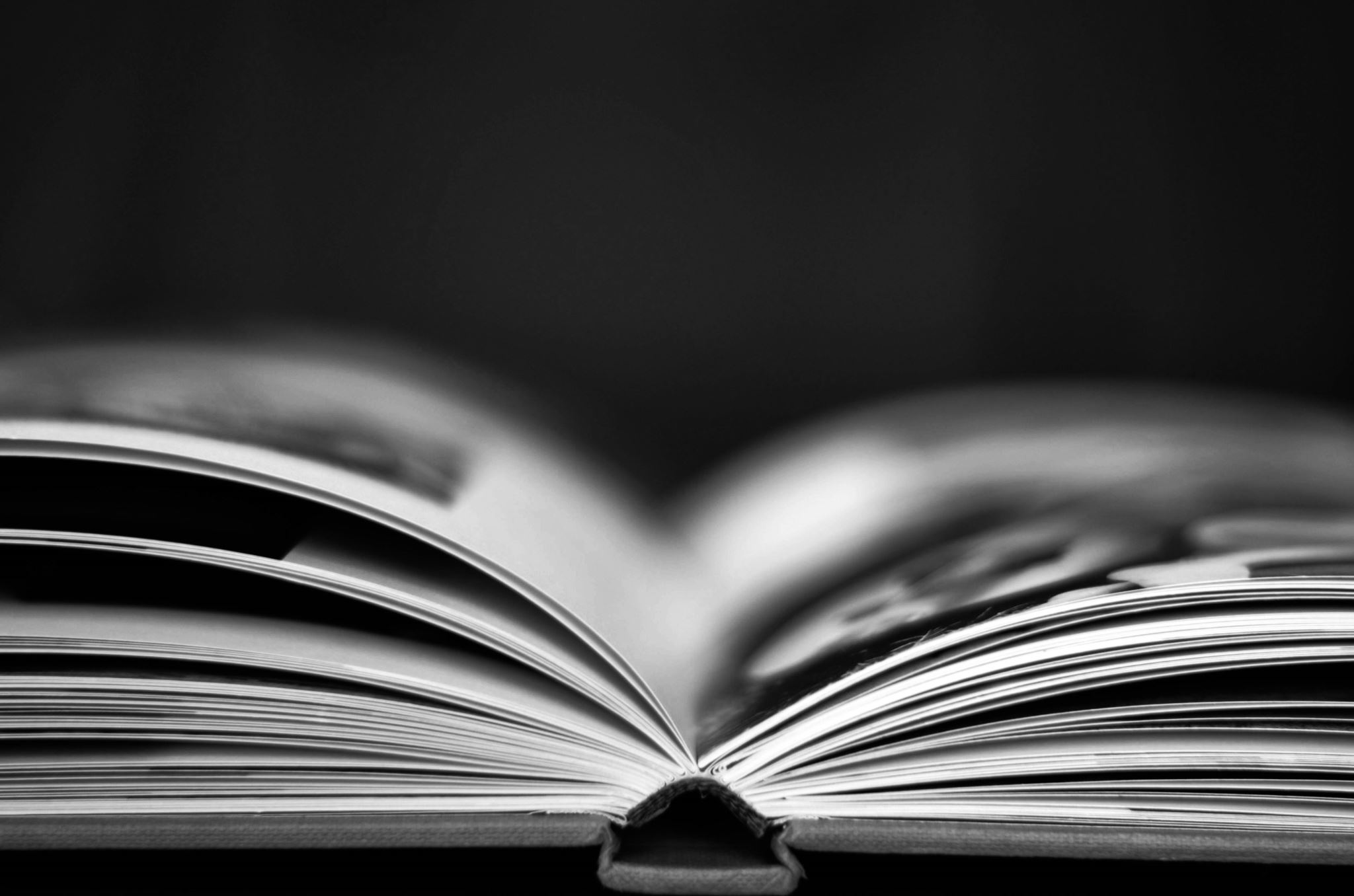 Recetas para sentirse bien y feliz.
Sentir felicidad a toda costa.
Aparta, no pienses en eso. 
Quitar esos pensamiento.
Dame algo para no sentir esto que me impide vivir.
Libros y libros de autoayuda para sentirse feliz. Ofrecen recetas para sentirse siempre bien.
Lucha contra eso. No te preocupes. Deja de pensar. 
La psicología cognitiva se ha convertido en un recetario de control de los pensamientos. Evitación. Lucha contra los pensamientos. 
Lo peor, es que hasta que no nos libremos de ellos, no tendremos una buena vida y seremos felices.
Tres claves para desactivar una preocupación en la no paras de darle vueltas.
Evitación
Vive y te sentirás bien aunque a veces te sientas mal.
Tienes que sentirte bien para poder vivir feliz
Cada vez se actúa menos con este lema
Cada vez se actúa más con este lema
[Speaker Notes: La moto que nos venden.]
Trastorno de evitación experiencial
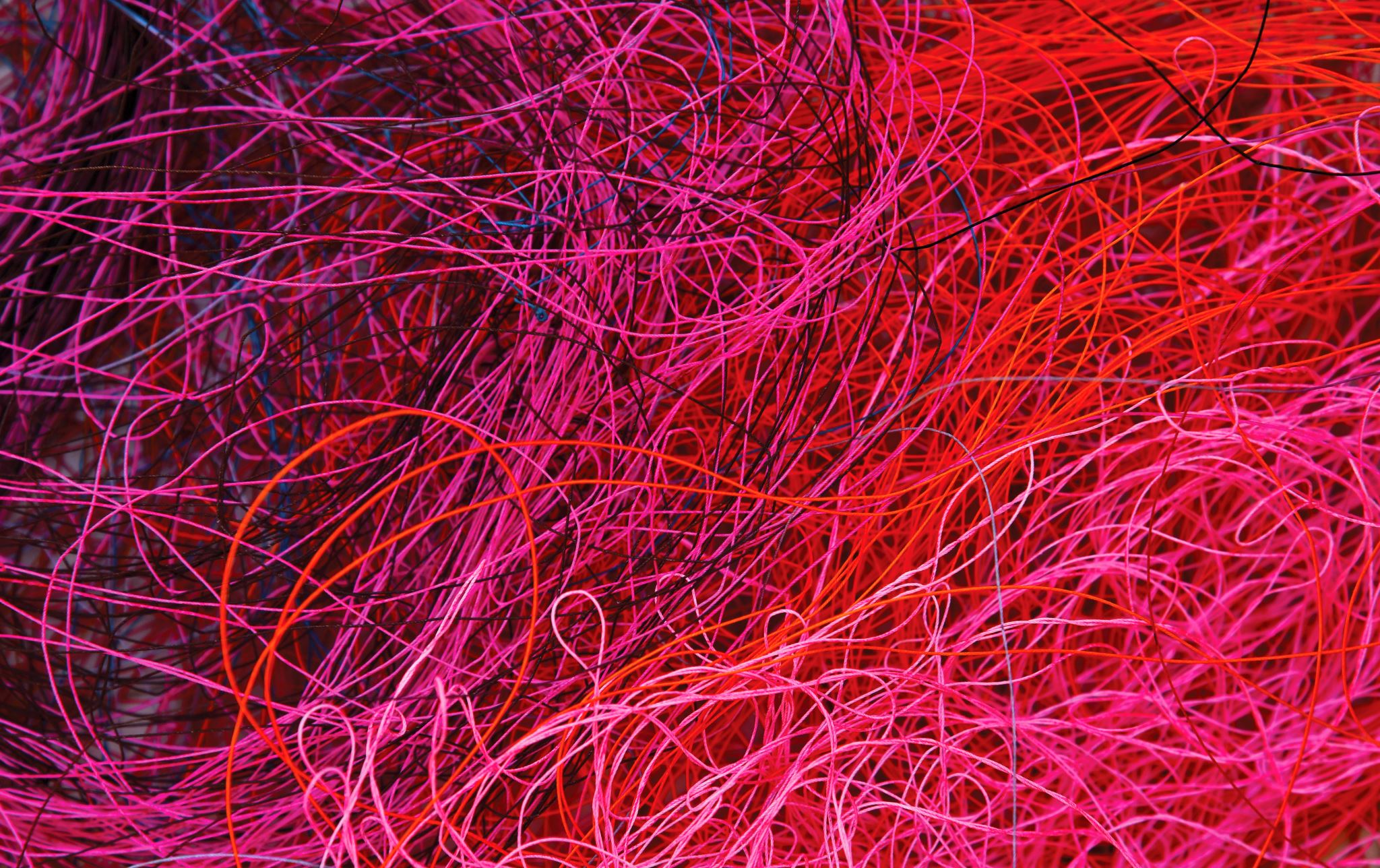 Características del trastorno de evitación experiencial
Análisis Funcional habitual en nuestros/as alumnos/as
Esfuerzo, Normas, Tareas
Seguimiento instrucciones
Cuando las cosas no salen Cuando se les dice no
Cuando tienen que esperar
Etc..
IRA
ENFADO
RABIA
EVITACIÓN
PEGAR INSULTAR
NO TRABAJAR
1. La lucha y el control.
El problema no es el tener eventos privados aversivos. 
El problema es la lucha contra ellos para que desaparezcan o tenerlos bajo control.
2. Evitación o huída.
La evitación experiencial No es algo negativo. 
Lo es cuando acaba limitando lo que la persona quiere hacer con su vida.
El problemaes:
[Speaker Notes: Hay que asumir que somos seres verbales y que el lenguaje es la base de los problemas.]
Elementos de ACT
Terapia de 
Aceptación y Compromiso
Intervención Educativa
Aceptación y Compromiso
Aceptación y Compromiso
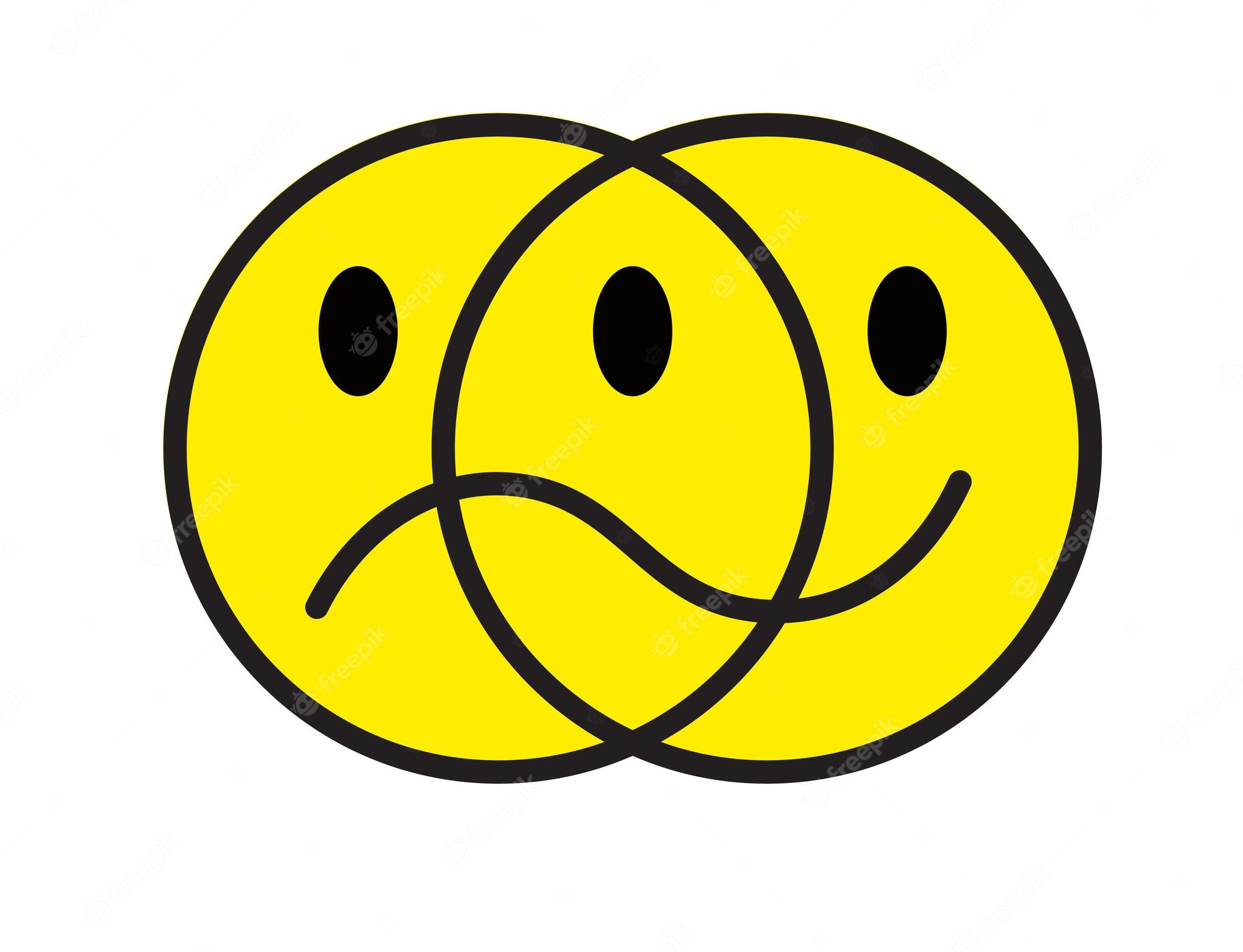 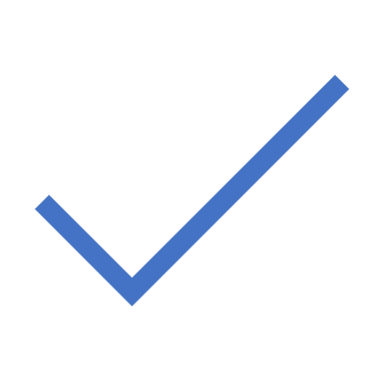 Aceptación y Compromiso
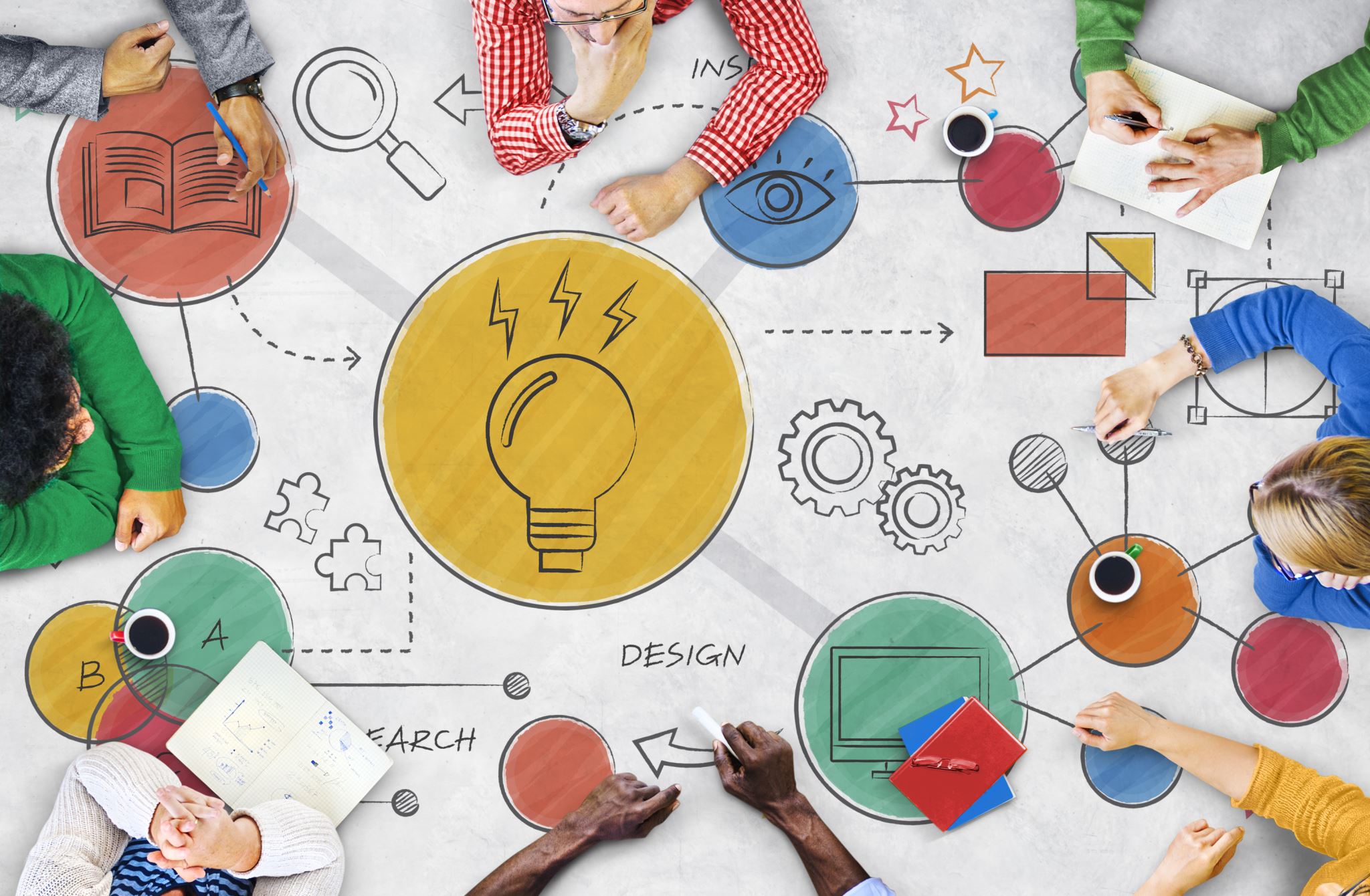 Desesperanza creativa
Desesperanza creativa.
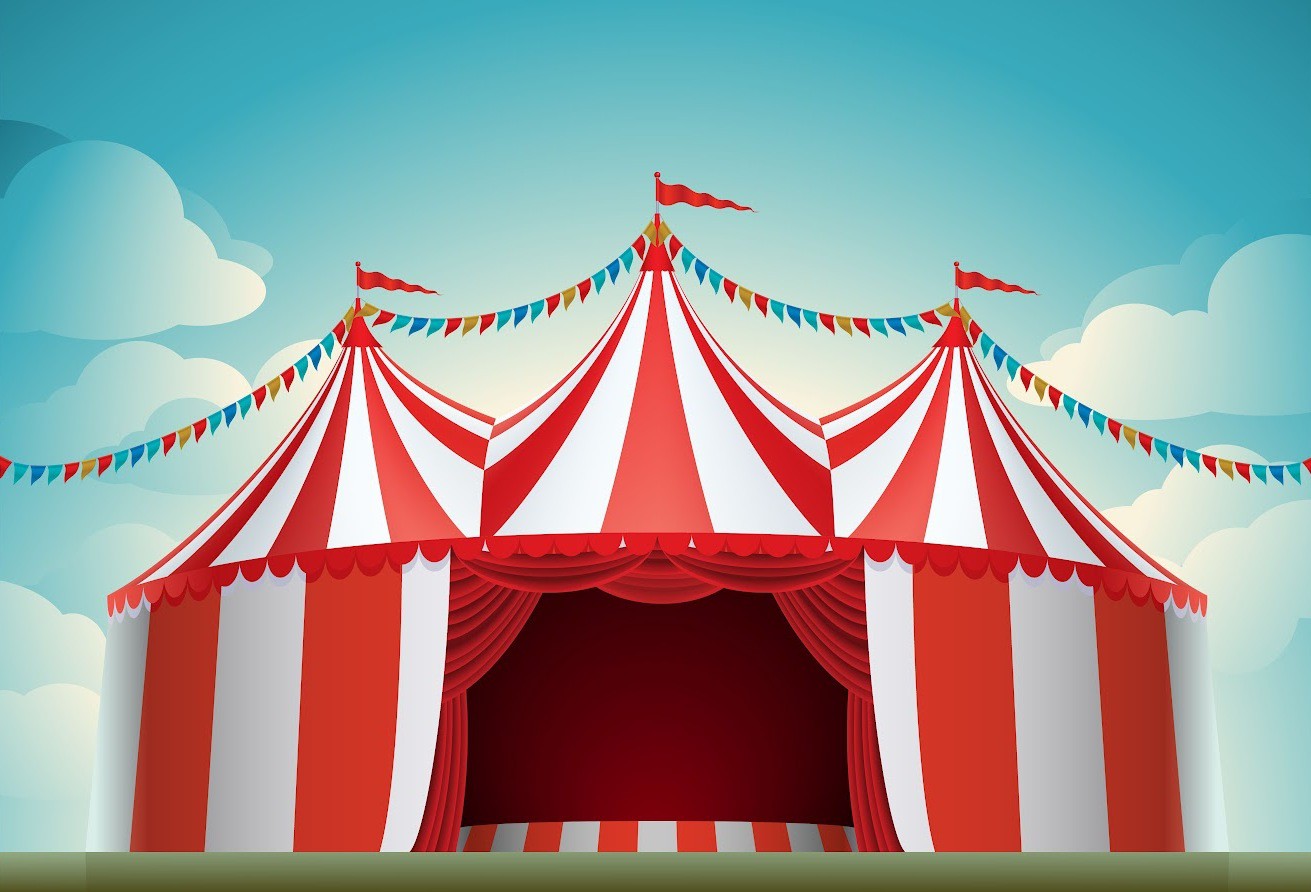 Presentarlo en un espectáculo
De forma adecuada.
Con su mal comportamiento.
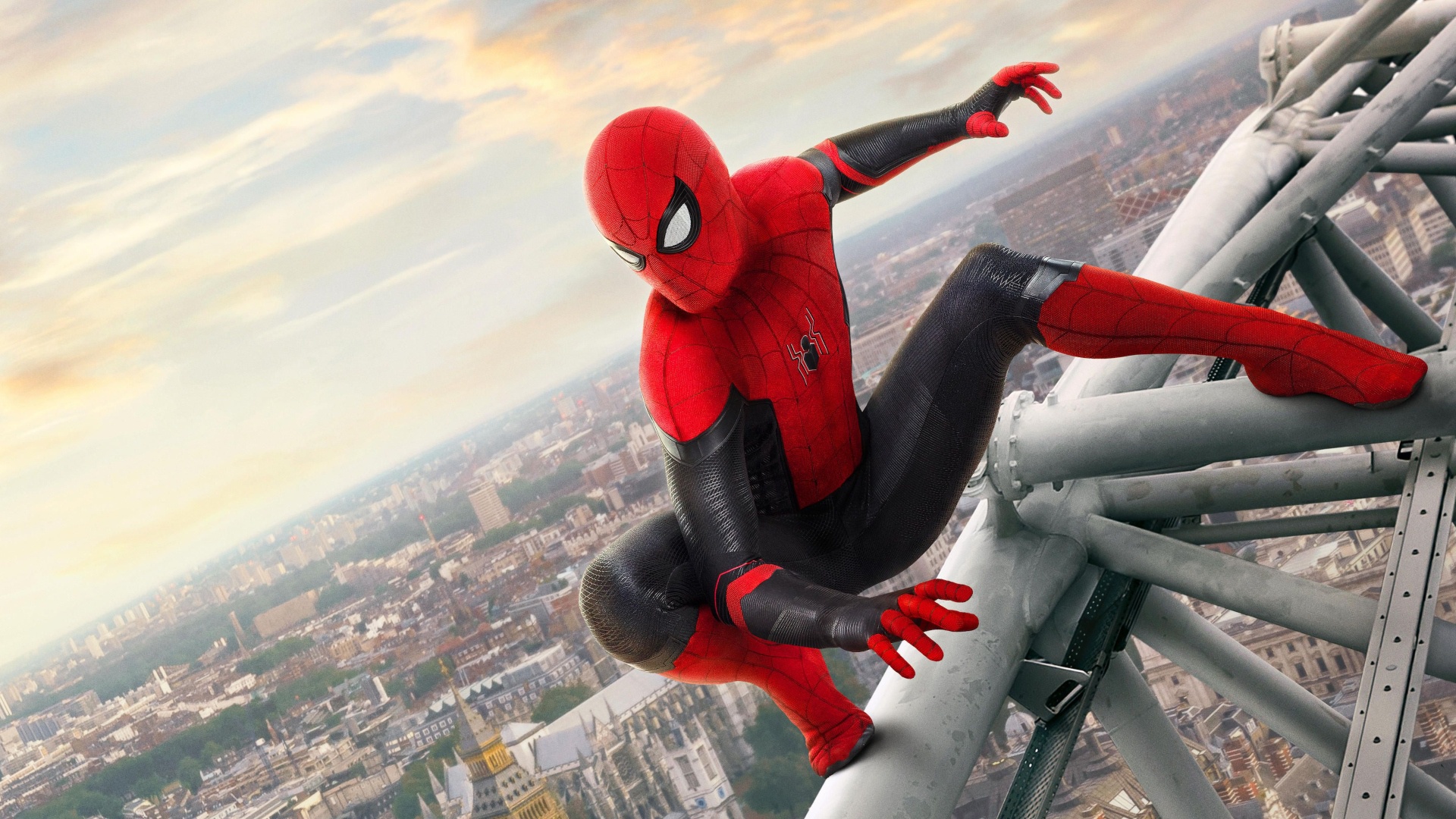 Su personaje favorito le observa
Se le dice mal comportamiento.
Se le dice buen comportamiento.
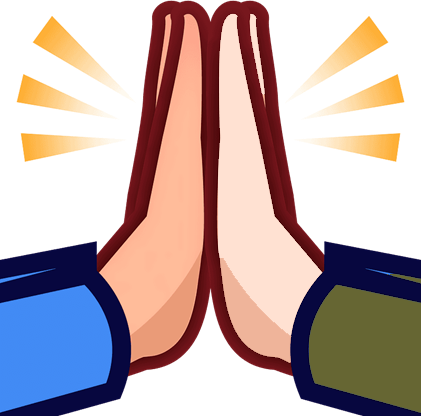 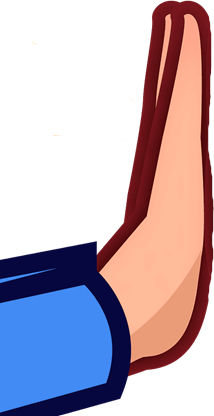 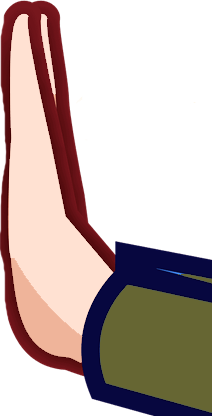 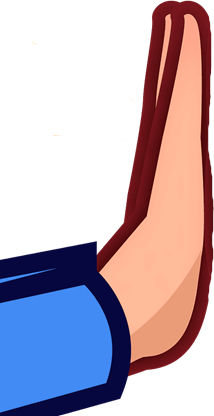 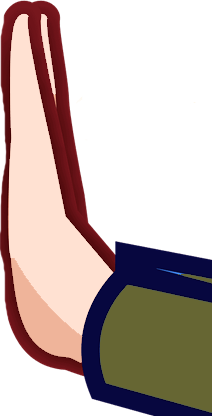 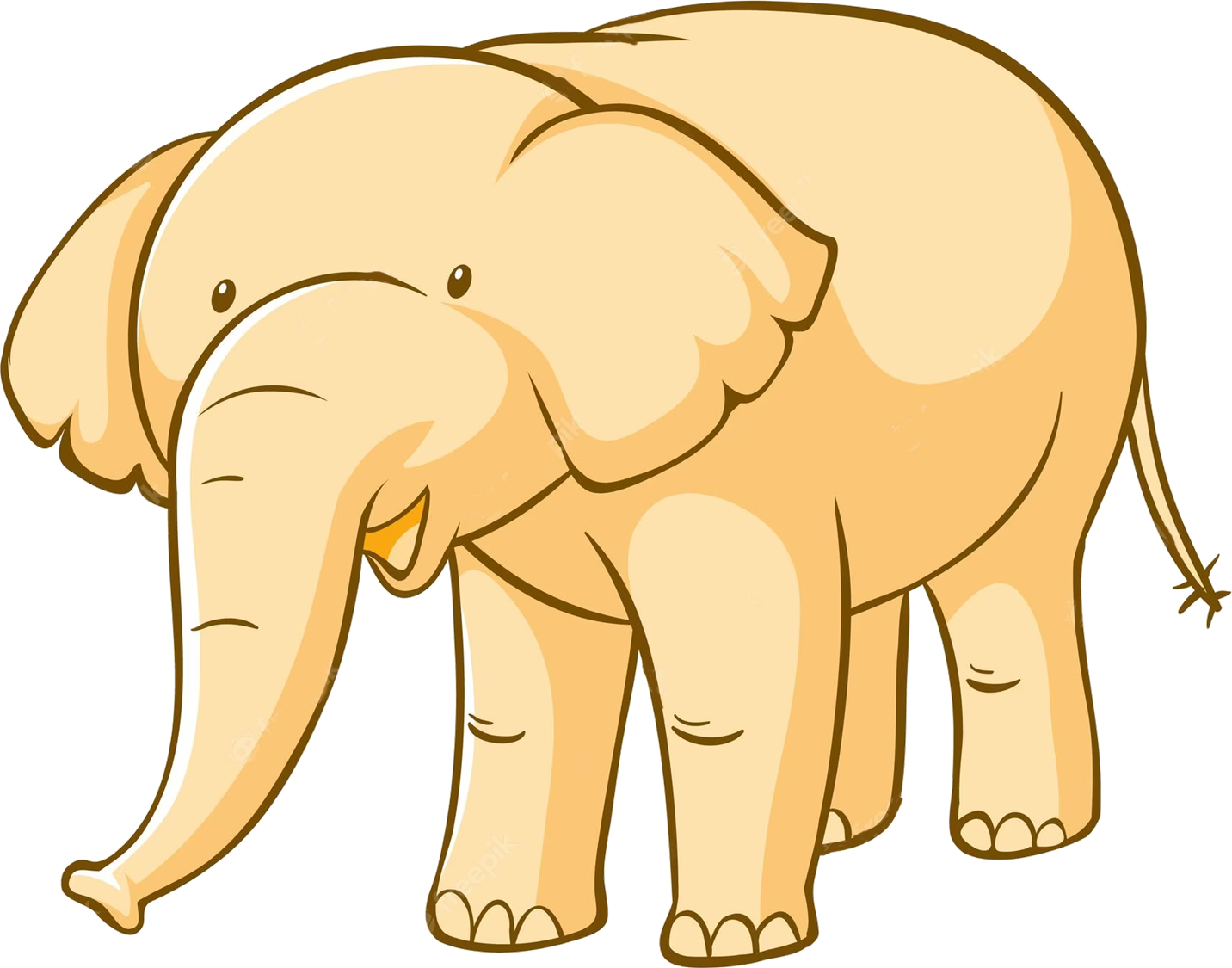 Gymkhana de Conflictos Resolver
Hablan alto en clase.
En la fila. Tengo ganas de colarme o se cuelan otros.
No me sale un ejercicio.
Pierdo en el juego.
Venir de casa enfadado y no saber colocar la chaqueta en la percha.
En el recreo un niño de otra clase le da una colleja.
Querer resolver un problema cuando la profesora está haciendo otro en la pizarra, me enfado y le doy golpes con el libro en la mesa.
Ganas de pegar..
Hay mucho ruido en la clase.
La profesora está enfadada con otro alumno/a. 
Ganas de romper algo, como la hoja del libro o el examen si me sale mal.
Me canso y me quiro ir a casa y salgo de clase sin pedir permiso.
Me aburro y no quiero hacer las actividades.
No atiendo cuando me explica la profesora o me hablan.
Exposición en vivo y en imaginación emotiva.
Se le puede enseñar a relajarse para proceder después a tener los recuerdos de su conducta negativa y sus consecuencias y también se le plantean los recuerdos de su conducta positiva y posible y sus consecuencias valiosas para él. 
Se le pueden traer los pensamientos o recuerdos inadecuados al momento presente verbalmente y eneseñarle a dejarlos pasar sin hacer nada como si fuera un observador del tráfico en la calle.
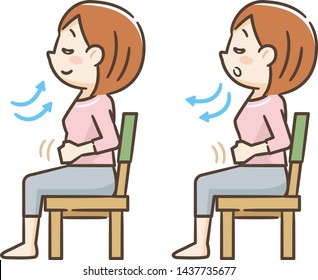 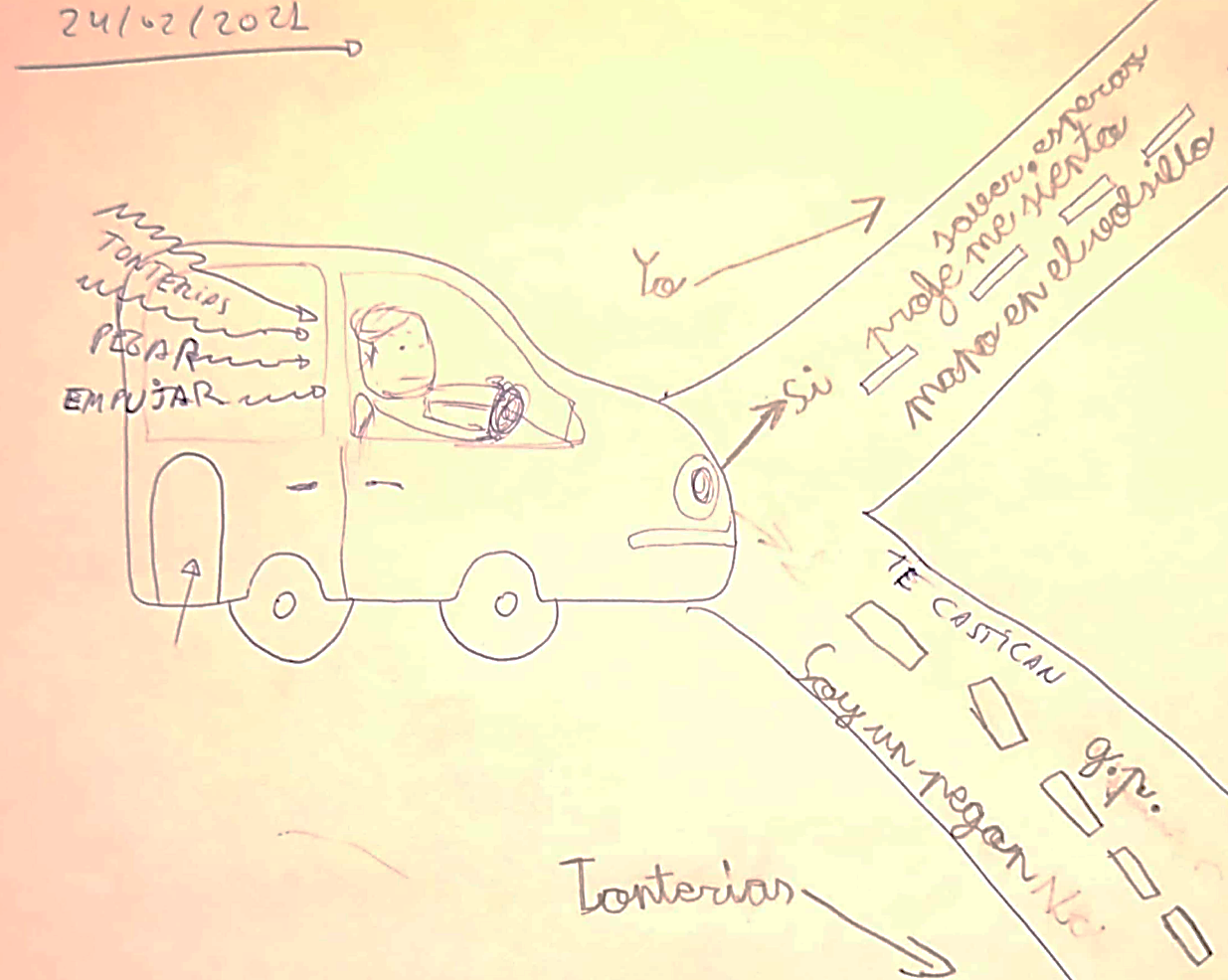 La metáfora del autobús
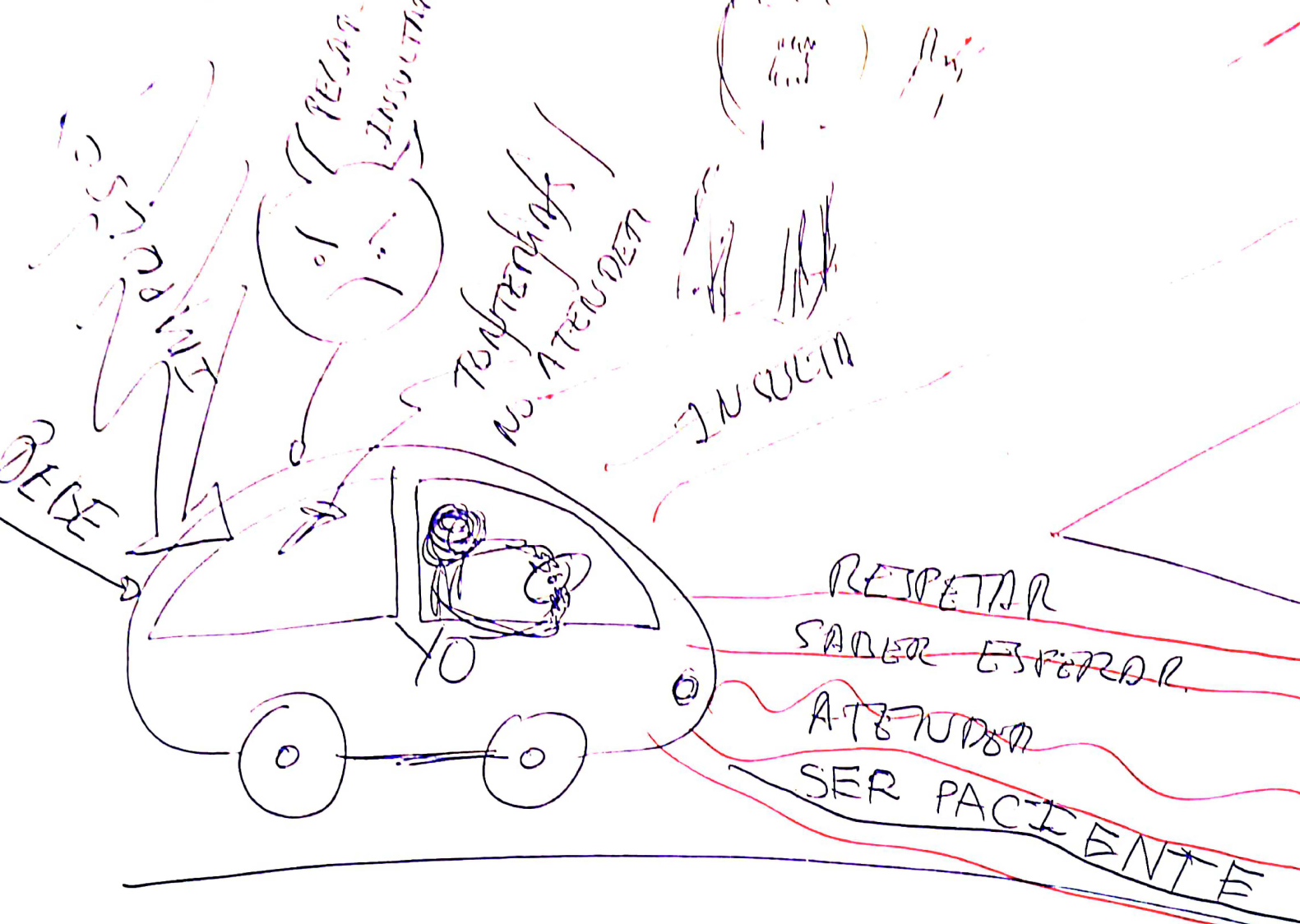 Ejemplos de metáforas con niños:
El tigre como mascota que va creciendo a medida que se le va echando comida cuando protesta → y el miedo o la ansiedad de dormir es lo que le hace llamar a su madre. 
Tigre = Miedo
Alimento = llamada a su madre y viene
No alimentar al tigre = tener miedo sin llamar a tu madre (aceptación).
Las olas que te invaden cuando las cosas no salen como quieres y luchas pegándoles para romperlas:
Las olas = rabia y rechazo (órdenes que te mandan que no te gustan)
La lucha = Pegar, protestar, tirar/romper.
Dejar de luchar = situarte como observador en el paseo marítimo
LA FUSIÓN-DEFUSIÓN
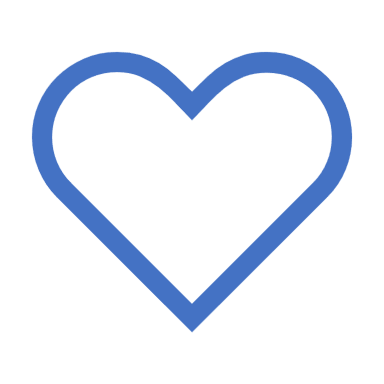 Marco de Coordinación: Darse cuenta o discriminación del Yo.
Las preguntas que tendrían 
Que hacer los Padres o los 
Profesores Muchas veces
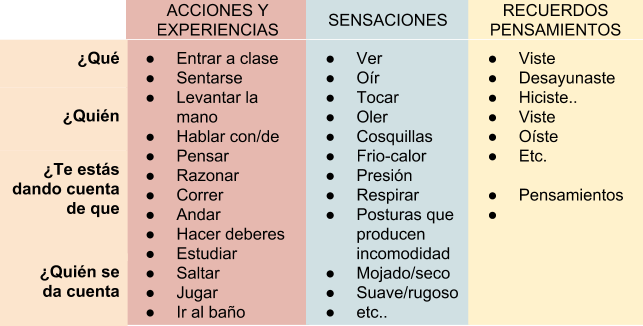 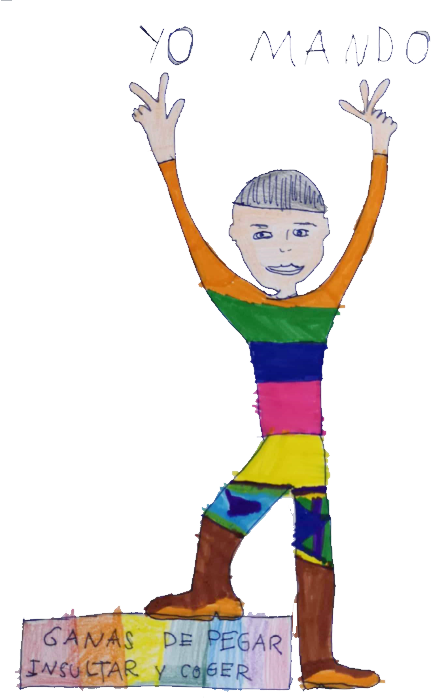 YO soy más gradeYo mando
Ganas de pegar, insultar.
De no obedecer.
De distraerme.
De no trabajar.
Mis pensamientos, mis recuerdos, mis sentimientos.
Ejemplo interacción clínica.
MIEDO
Gustavo
Es primo
Imaginarse 
la casa
Miedo
arquitecto
Fútbol
Gallinas
Coge la botella en este momento
Mates
Rol 
hijo
Podría llegar a hacer una metáfora como la siguiente. YO soy la botella y el miedo es una gotita de agua. El miedo es una experiencia que yo tengo como otras experiencias. El miedo no es más que el miedo. Hay mucho más que todo eso. Que contiene a todos los roles, todos los pensamientos y recuerdos que ha tenido y que tendrá, puede tratar al miedo de una manera distanciada, los pensamientos, las emociones tienen un inicio y un fin, por definición son transitorios, vamos pasando de un pensamiento a otro y de una emoción  a otra y por tanto, bueno, el miedo es algo que yo puedo permitirme sentir y elegir, yo puedo mandar qué puedo hacer y no solo por el miedo.
[Speaker Notes: Al principio le preguntamos ¿	Quién es más grandes Gustavo o el miedo? Y el niño responde que es más grande el miedo.  Están muy fusionados con esto. 
No se puede quedar hay atrapado el terapeuta.
¿Qué se puede hacer?
Se puede jugar con los enmarques jerárquicos. 
Gustavo que YO, lo que estoy haciendo relacionando un montón de contenidos jerárquicos de tal manera que la función del miedo se reduce. 
En las interacciones clínicas continuamente relaciones: Entre una cosa y su consecuencia, entre una cosa y lo que causó, ente una cosa que él tiene y cómo forma parte de uno, relaciones de oposición. Relaciones de todo tipo y condición.]
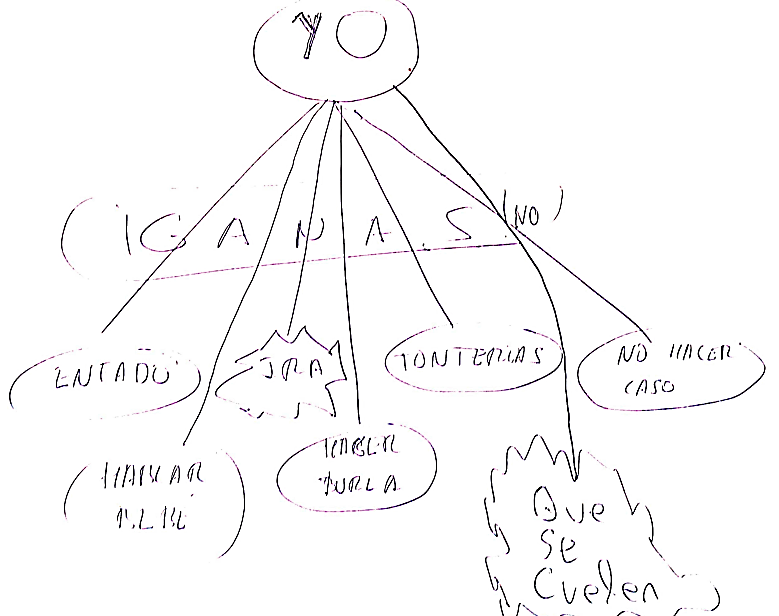 Yo aquí y mis ganas, mis pensamientos, etc.. ahí. Yo contengo todos mis productos. Marco deítico.
Ganas de pegar, insultar tanto a los compañeros como a los profesores
Ganas de hablar en cualquier momento. De levantarme. De jugar en clase.
El fastidio de no hacer lo que gusta cuando me gusta y cuando quiero
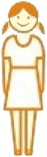 ¡Todo eso ahí!
YO
aquí
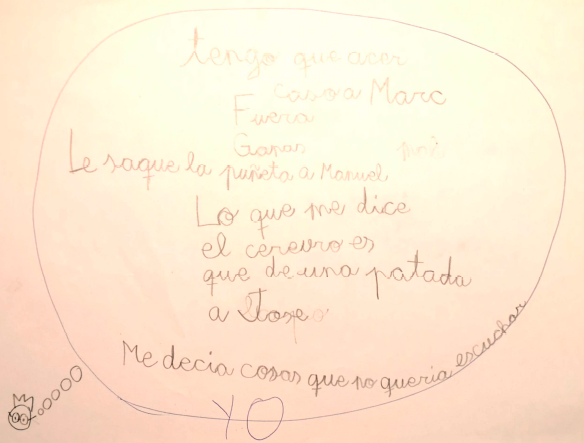 mi
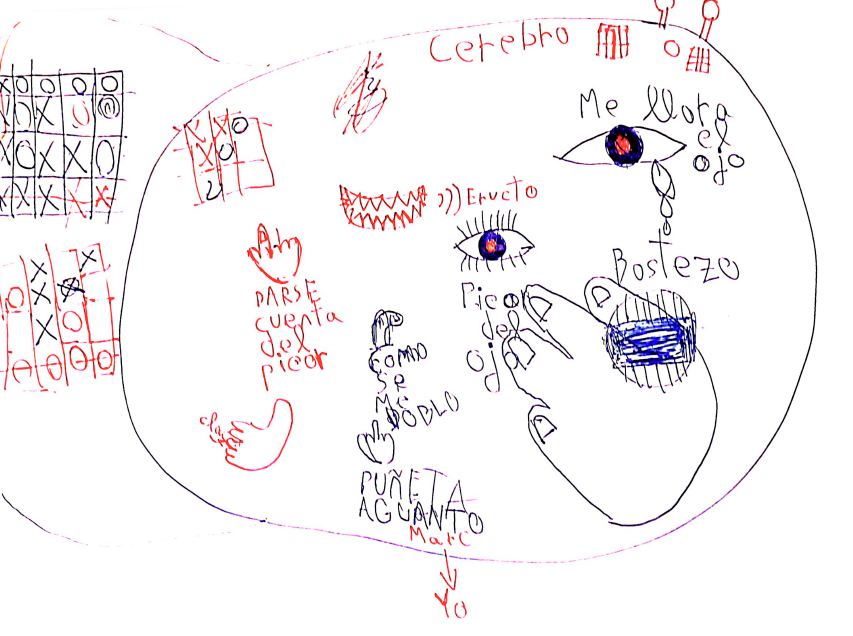 Pensamientos y preocupaciones
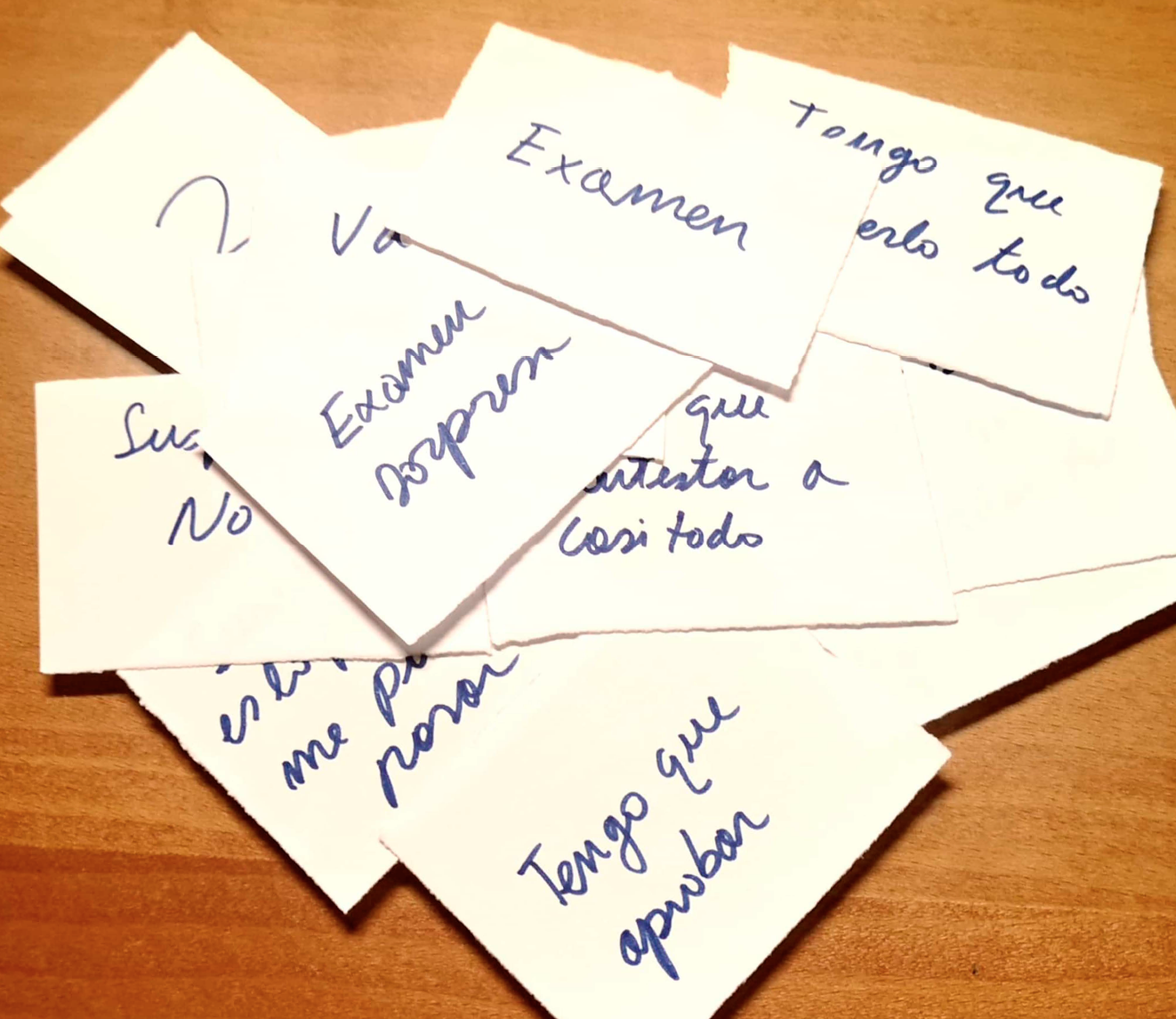 Pensamientos y preocupaciones.
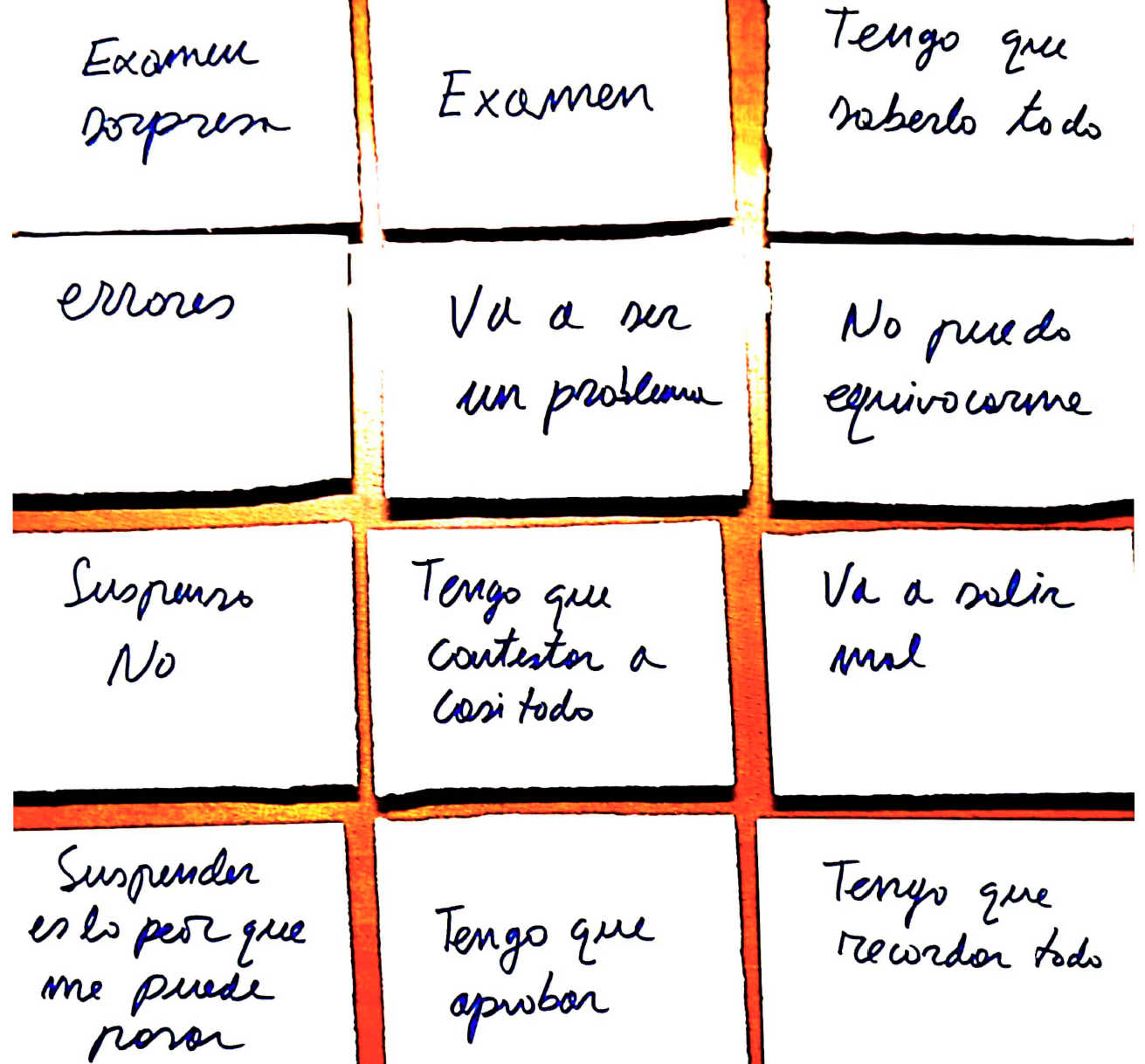 Pensamientos al bolsillo
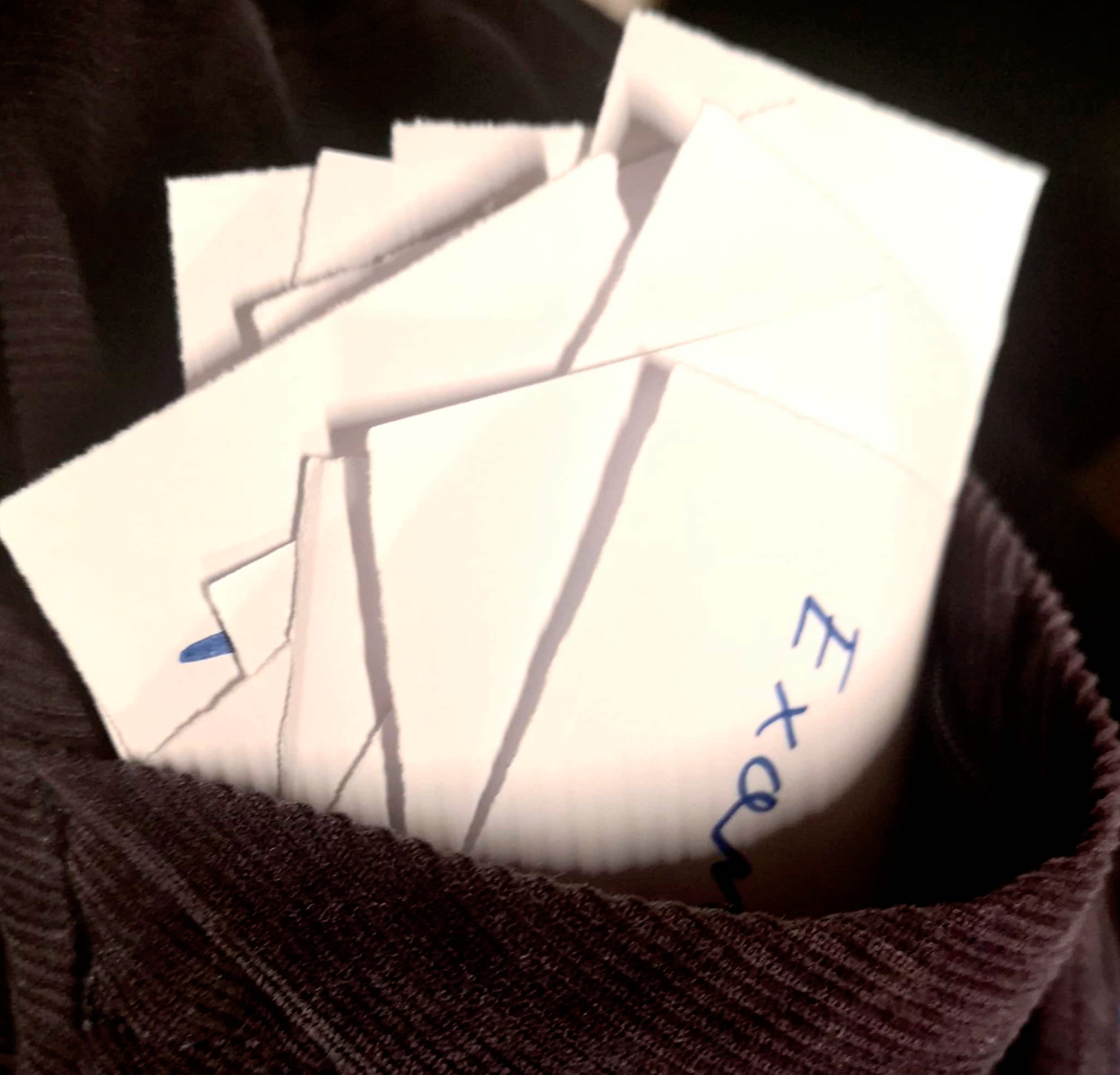 YO contexto
LOCALIZACIÓN
YO
siempre en el mismo lugar que la estimulación privada de ver, querer, sentir y demás.
“AQUÍ”
CONSTANTE ATEMPORAL
CONTENEDOR DE TODO
INTERNO
Permanece constante a pesar de que la persona pase de niño a adulto, cambie de trabajo o pierda peso.  “AQUÍ y AHORA”
UNIDAD
la localización habitual de los estímulos privados.
AUTOCONOCIMIENTO
TODO
Podrían incluir interacciones de tactar los tactos privados. Por ejemplo, "me veo a mí mismo viendo la mariposa", y "me veo a mí mismo viéndome a mí mismo viendo la mariposa".
ORIGINADOR DE LA ACCIÓN
YO como perspectiva
soy esa perspectiva única que ha estado siempre donde yo he estado, que ha visto todo lo que yo he visto y que ha experimentado todo lo que yo he experimentado.
Fusión y De-fusión
DE-FUSIÓN
YO COMO CONTEXTO
Yo como Contenido
Soy una persona que no vale
Yo como Proceso
Siento que no valgo ahora mismo
YO como contexto
Estoy teniendo el pensamiento de que no valgo para nada
Relación jerárquica
Relación jerárquica
y
FUSIÓN
Estoy teniendo el pensamiento de que no valgo 
para nada ahora mismo
YO COMO CONTEXTO
Toma de perspectiva y los Tres YO
YO CONTEXTO
Yo como Contenido
Yo soy hombre
Yo tengo 40 años
Yo estoy casado
Yo soy generoso
Yo soy agresivo a veces
Etc.
Yo como Proceso
Me estoy sintiendo nervioso
Me estoy sintiendo amenazado
Me estoy sintiendo defensivo
Quiero pelearme
Etc.
YO CONTEXTO
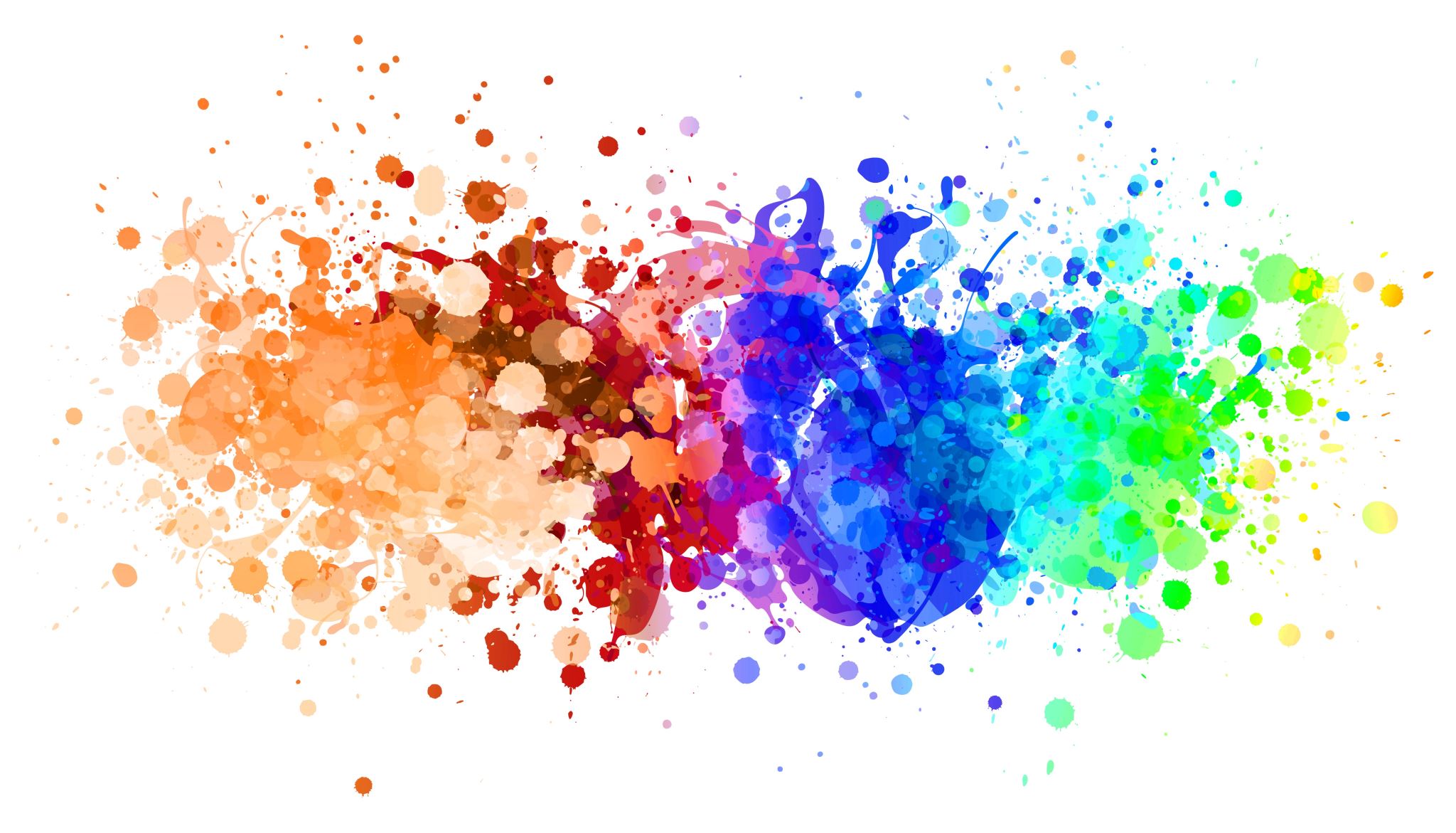 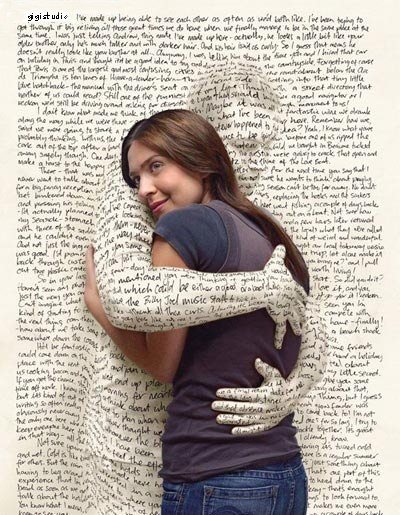 Metáforas
y fisicalizaciones
El profesor hace de los pensamientos negativos del alumno
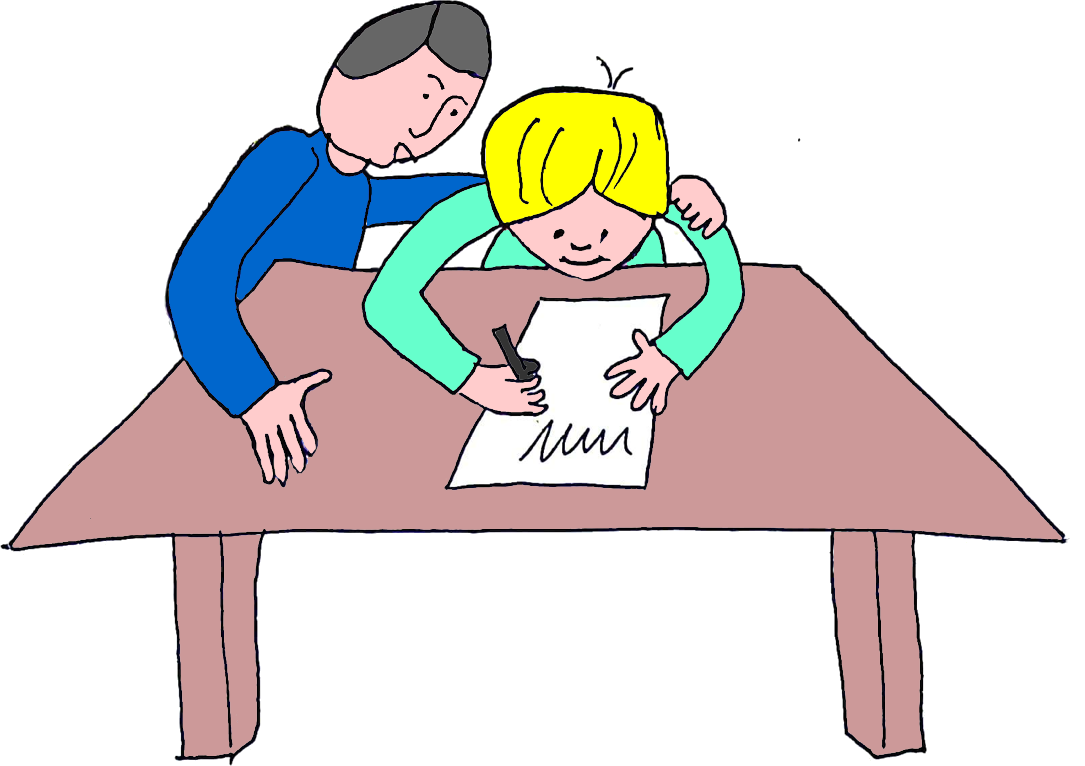 El profesor le tira cosas como si fueran impulsos o pensamientos.
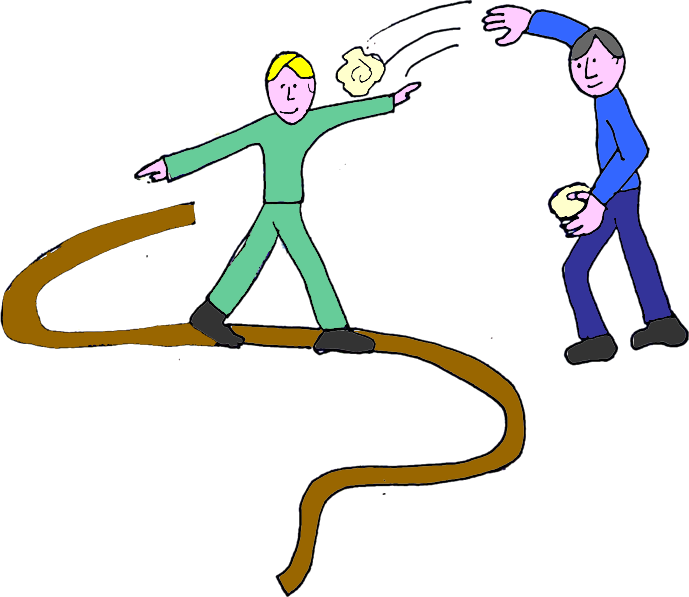 Ejercicio de contacto visual
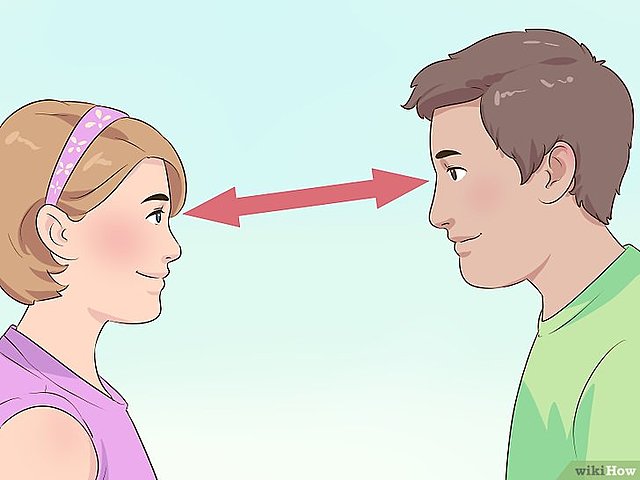 [Speaker Notes: Se pedía al adolescente que imaginase que mantener el contacto visual entre ellos era como hacer algo en dirección a conseguir avanzar hacia uno de sus puertos. 
No tenían que hablar sino que ambos tenían sólo que notar cualquier pensamiento o sensación que se presentase (por ejemplo, las ganas de hablar o de dejar de mirar al terapeuta). 
Se le pedía que se preguntase por quién estaba teniendo esos pensamientos mientras fuera consciente de mantenerse en contacto visual como si fuera la cosa más importante para él en ese momento. Algunas claves introducidas fueron las siguientes: 
T: Date cuenta de si tienes ganas de mirar hacia otro lado, o de reírte, 
Pregúntate quién tiene las ganas de mirar hacia otro lado, 
Nota el ritmo de tu respiración, y pregúntate quién nota el ritmo de tu respiración, 
Nota los pensamientos que aparecen en tu mente, quizá haya alguno como No puedo más, o Esto es una tontería, 
Pregúntate quién está teniendo esos pensamientos, 
Nota quién nota las ganas de reírse. 
Mira cómo puedes estar con ganas de apartar la vista o de reírte, o con ganas de terminar con el ejercicio… y elegir continuar en la tarea, mandando tú en lugar de que manden tus sensaciones o tus pensamientos que te visitan. 
Pon todos los pensamientos que te vengan enfrente de ti, nota la sensación que te viene, las ganas de acabar, el cansancio; cualquier sensación que te venga nótala y déjala ahí como si fuera un papel en el círculo. 
Date cuenta de que puedes observarla y de cómo tú estás al mando, que tú eres más que cualquier pensamiento o sensación.]
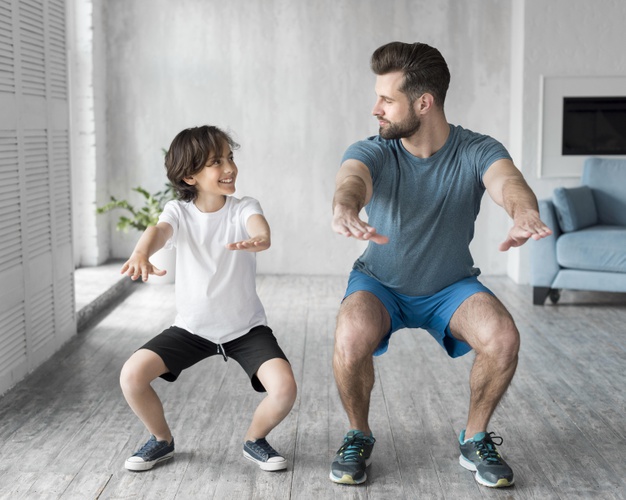 Ejercicio
hacer sentadillas
[Speaker Notes: Se establecía la equivalencia entre mantenerse en esa tarea en la sesión, notando emociones y pensamientos, y persistir en acciones fuera de la sesión en dirección a puerto o valiosas para ellos a la larga. 
Mientras se realizaba el ejercicio, la T introducía indicaciones para notar las sensaciones de cansancio, dolor, y pensamientos de dejarlo, ponerlos en papeles, y persistir en la tarea. 
Por ejemplo, se les invitaba a hacer sentadillas una y otra vez y expresar lo que les venía a la cabeza y lo que sentían… 
T: El pensamiento que te está visitando ahora -Ya no puedo más-, la sensación de cansancio… ¿están aconsejándote parar o seguir? ¿Quién eliges que mande, tú o el Ya no puedo más? Mira si eliges seguir un poco más aún con el pensamiento Ya no puedo más y hacer cinco sentadillas más. ¿Quién está mandando ahora, mientras haces más sentadillas?.
Tras finalizar el ejercicio, se les pedía que cerraran los ojos para imaginar la situación de futuro que habían indicado antes e introducir las claves para que surgieran allí mismo -en sesión- las emociones relacionadas con esa situación futura:
T: Luis, mírate en el momento en que, al pasar tu chica, Juan le dice algo sobre lo guapa que es. Avísame cuando lo tengas. 
Observa si tienes ganas de decirle algo a Juan, si aparece el nerviosismo, la rabia… 
¿Puedes notar la sensación de rabia? 
Observa los pensamientos que te vienen. 
Ahora intenta verte a ti mismo con la rabia, el nerviosismo... y mírate actuando haciéndole caso a ellos. 
Toma una foto de lo que haces cuando estos sentimientos están al mando. 
Pregúntate quién está al mando de lo que haces. Piensa si tú o tus sensaciones, si tú o tus pensamientos. 
Ahora imagina que está la rabia, el nerviosismo, las ganas de decirle algo a Juan e imagina que pones esas sensaciones y pensamientos en papelitos. Míralos, escritos; déjalos en tus bolsillos e imagina que tú estás al mando, que tú los llevas a ellos en el bolsillo. Mírate eligiendo estar al mando y actuando en dirección a puerto. Observa lo que te viene a la mente en esa situación difícil. No hace falta que lo digas…, sea el que sea, ponlo en un papelito y date cuenta de que tú eres más que ese pensamiento. Que tú eres quien los lleva.]
Ganas de Coger las cosas la mesa o de comer algo que te gusta.
Potenciar la atención y concentración desde el yo mando.
Pequeñas frustraciones
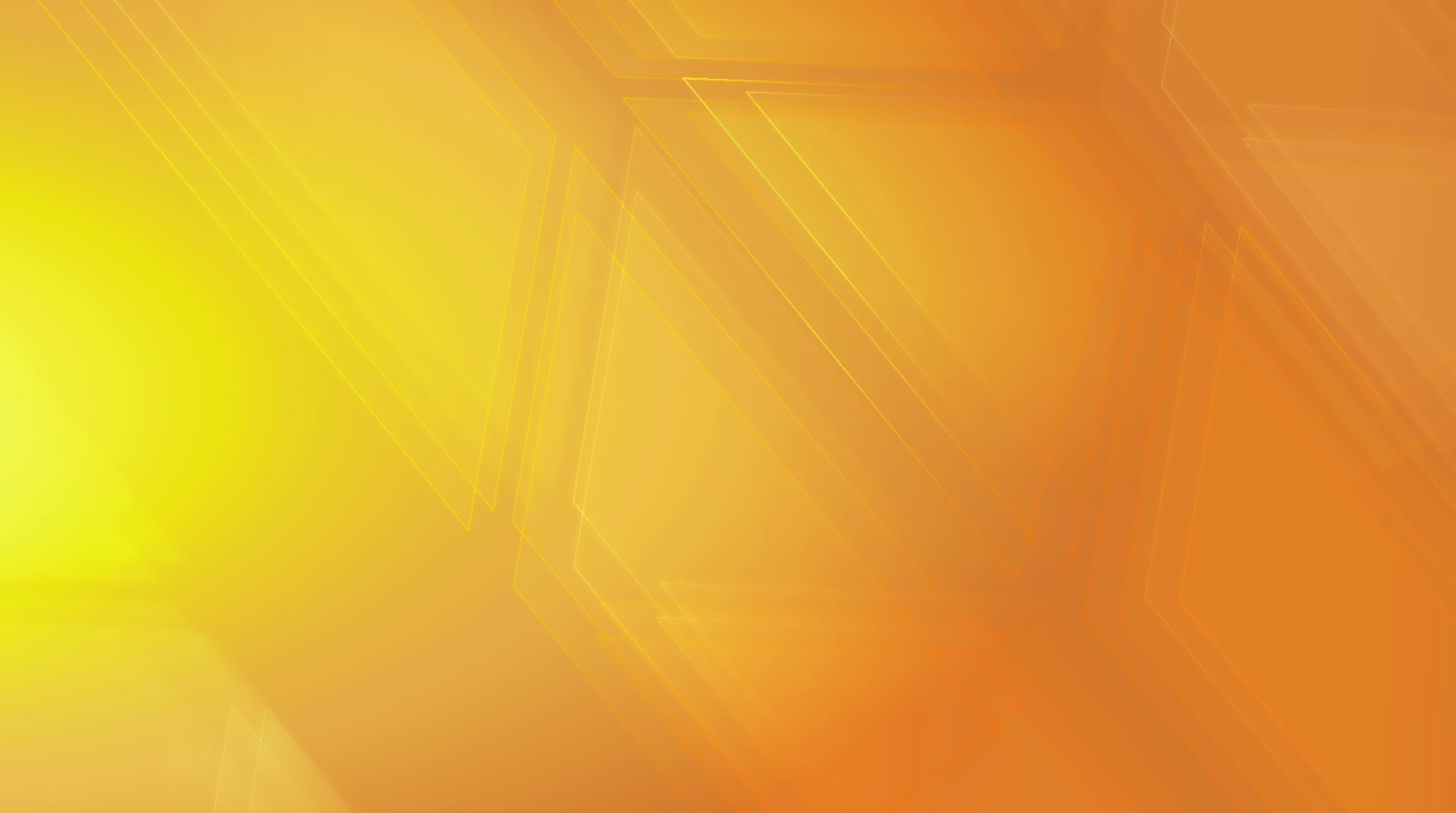 VALORES
Lo que es importante para uno
Clasifica de 1 a 10 las áreas que encuentras más importantes. Siendo 1 Poco Importante y 10 Muy Importante.
Familia
Colaborar en casa
Relaciones chicos y chicas
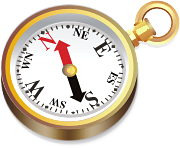 Cuidarse
Deportes
Amistad
Estudio
Ayudar a otros
Qué cosas me gustaría aprender
Diversión
Imagina que puedes verte a través de este telescopio a la edad de 25 años.
Pon las áreas que más has valorado a continuación y explica cómo te verías a dicha edad en esa área concreta.  Considera la 5 áreas mejor valoradas.
Área: personal,  familiar, social, laboral….
Cómo te ves:




Cómo te comportas:




Qué has logrado en esta área:
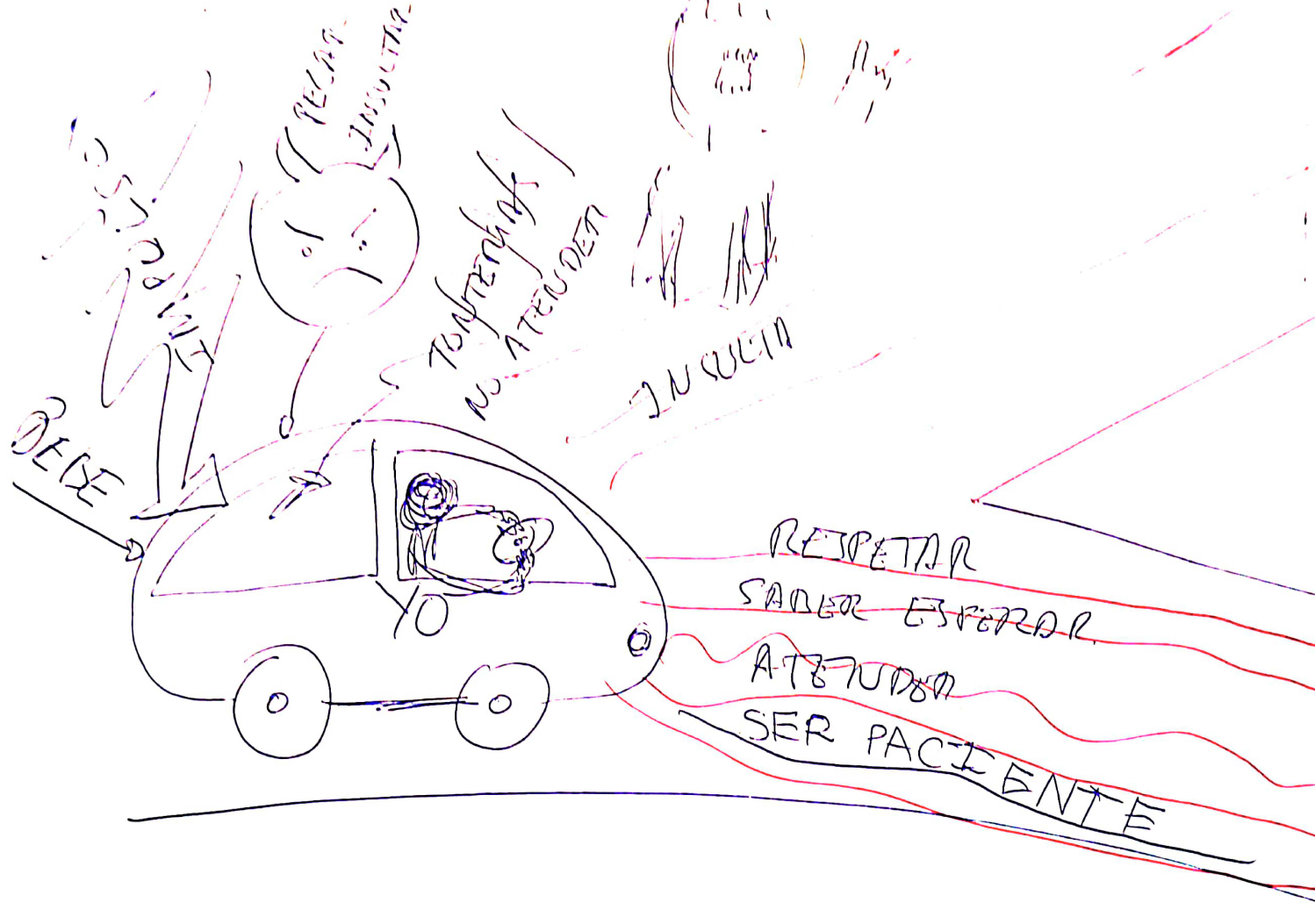 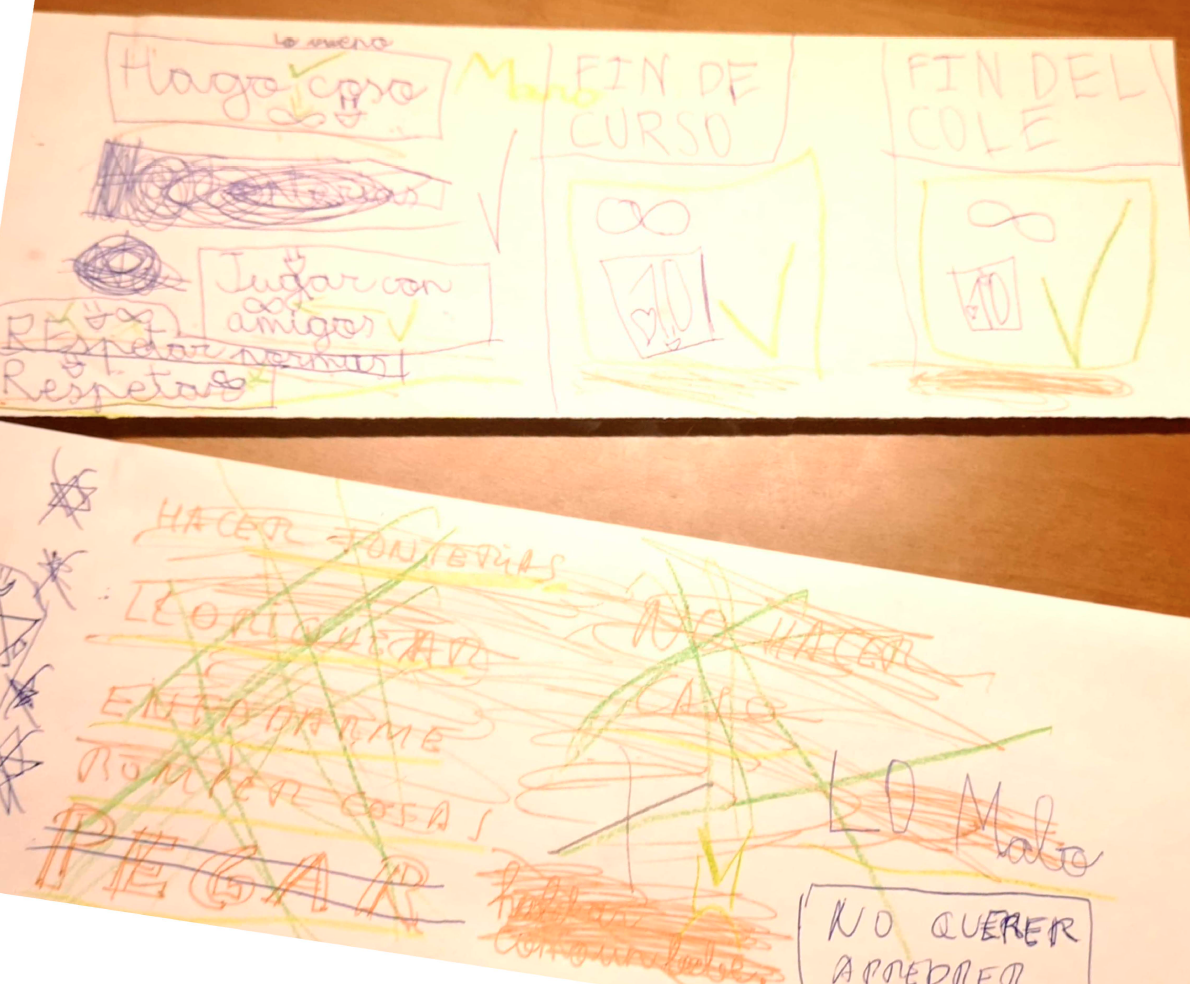 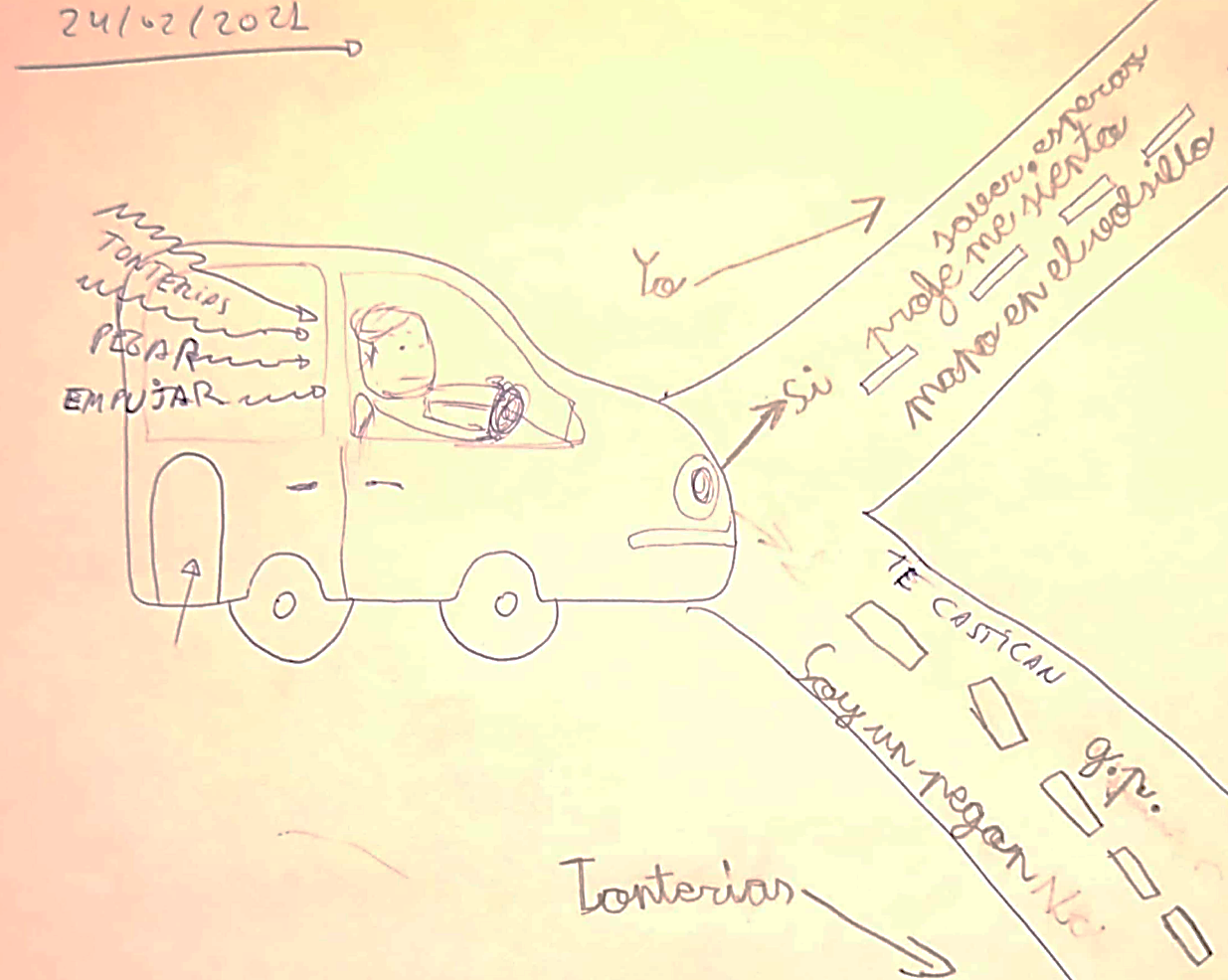 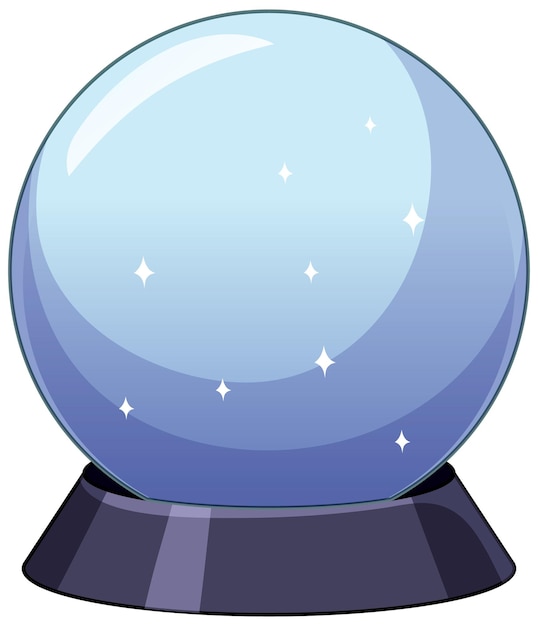 Metáfora de la bola de cristal.
Imaginemos que tienes una bola de cristal en la que puedes verte cuando tengas 10 años más. Por otra parte, imagina que tienes una varita mágica que puedes utilizar para convertirte mágicamente en el tipo de trabajador que realmente quieren ser. 
Mira la bola de cristal y mira lo que te ves haciendo. Además, imagina que puedes utilizar la varita mágica para convertirse en el persona que deseas ser.
¿Cómo te gustaría verte? ¿Qué te ves haciendo dentro de diez años?“
Augmenting. Seguimiento de reglas verbales que tienen consecuencias a largo plazo.
“Si estudias ahora,  podrás ser piloto como te gusta 
y tendrás éxito en la vida”.“La conducta de estudiar ha tenido una función alteradora”
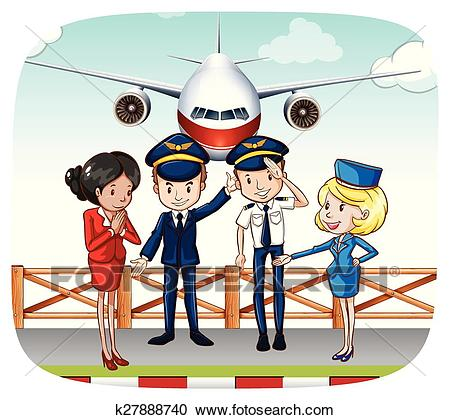 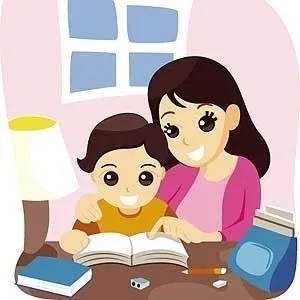 éxito en la vida
si entonces
[Speaker Notes: Marco condicional -- temporal a través del cual estudiar ahora adquiere funciones reforzantes vía verbal a largo plazo. l. Se ha producido una derivación y una transformación de la variable estudiar. Establece una relación del comportamiento actual con el valor a largo plazo.]
“Si estudias ahora,  podrás ser Informático como te gusta y tendrás éxito en la vida”. Dinero, coche, independencia...
Seré informático y Tendré éxito en la vida
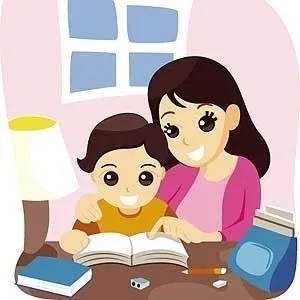 si entonces
[Speaker Notes: Marco condicional -- temporal a través del cual estudiar ahora adquiere funciones reforzantes vía verbal. Se ha producido una derivación y una transformación de la variable estudiar.]
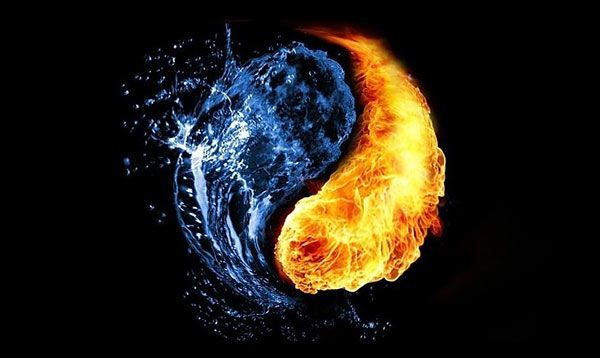 Yin yang
¡Ajá! Ya sé cómo estamos hechos los humanos. 
Esta es la condición humana.
Mejor no hago nada con estos pensamientos, sentimientos, recuerdos, etc.. 
Puedo tener ganas de pegar e insultar pero puedo hacer cosas mejores.
No perderé mucho el tiempo con ellos.
Me voy a dedicar a lo que me importa en la vida
¿Qué se busca en la intervención?
Los valores. Los niños/as han de ir construyendo una brújula que les permita detectar si lo que están haciendo va en dirección de les importa.
 
Exposición. Es darse cuenta de lo que hace, piensa y siente, sin escapar, siendo flexible y aceptando todos esos contenidos y tomando decisiones valiosas en dirección de las cosas que importan.

Defusión y distanciamiento. A los pensamientos, los impulsos, sentimientos, recuerdos, se pueden responder de muchas formas pero para lograrlo hay que darse cuenta que son solamente eso.

No atenúa el dolor de la desesperanza, se animan cuando la ven en los niños, porque contiene vida aunque no lo parezca.

Fortalecimiento. Nos basamos en la confianza en los niños tomarán decisiones valiosas. Llevan su mochila cargada con su vida, nosotros le reforzaremos en sus pasos en dirección de sus propios valores.
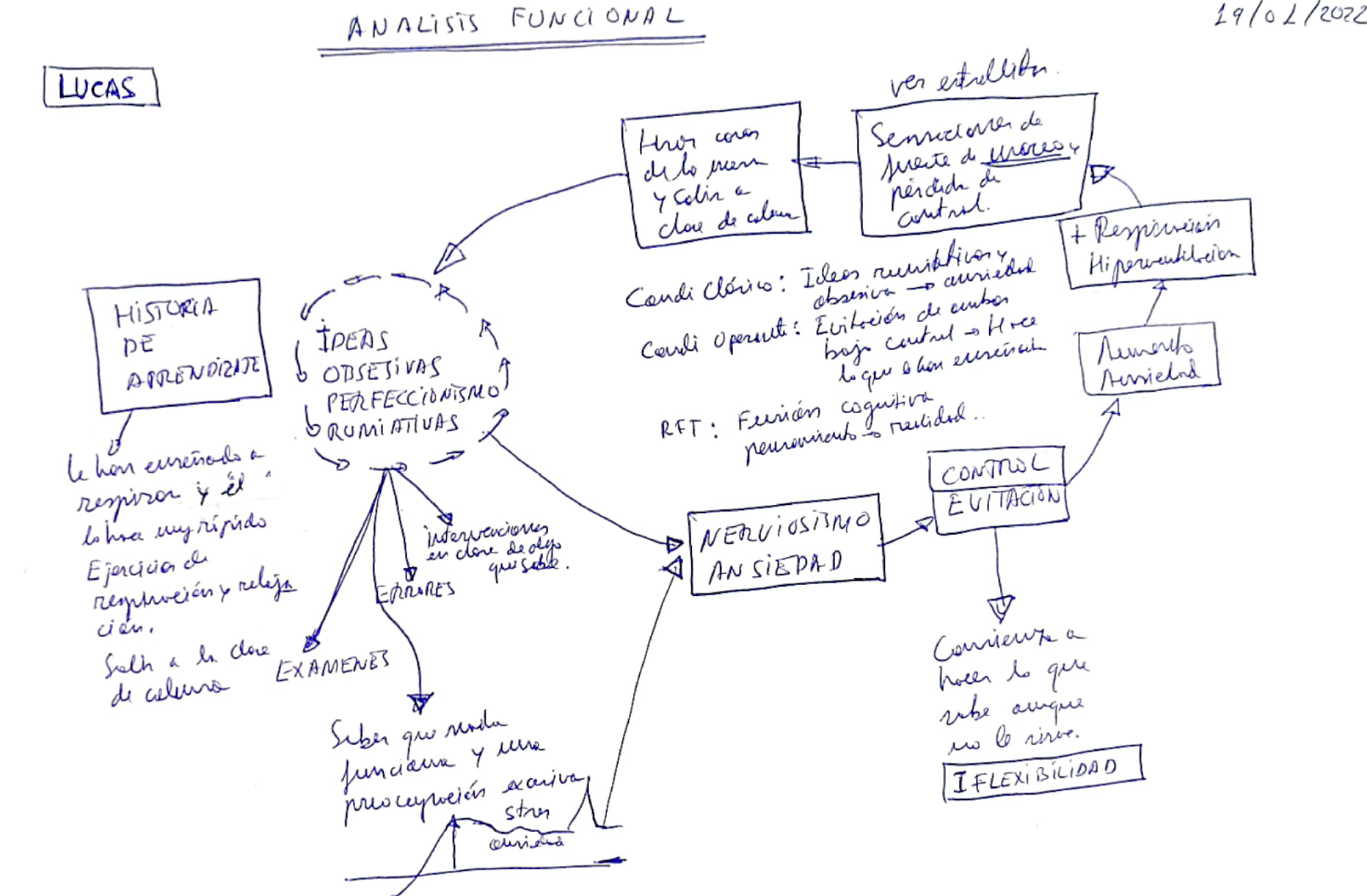 Análisis Funcional
Aula de calma
Historia de aprendizaje
Sensación fuerte de mareo. Ver estrellitas
Enfado por no controlar
Le han enseñado a respirar para tranquilizarse pero lo ha aprendido mal, haciéndolo rápido.
Ideas obsesivas de perfeccionismo
Respiración
Rápida
hiperventilación
C. Clásico= Ideas  nerviosismo
C. Operante  Evitación y control.
RFT  Fusión cognitiva
Nerviosismo
Ansiedad
Aumento del Nerviosismo
Ansiedad
Control
Evitación
Errores
No se le podía corregir porque se alteraba.
Exámenes
Preocupación por que todo ha de salirle bien y sin errores
Intervenciones
En clase de 
Algo que sabe
Tira cosas de la mesa, empuja y tira la mesa y silla,
Conducta verbal repetitiva
Inflexibilidad
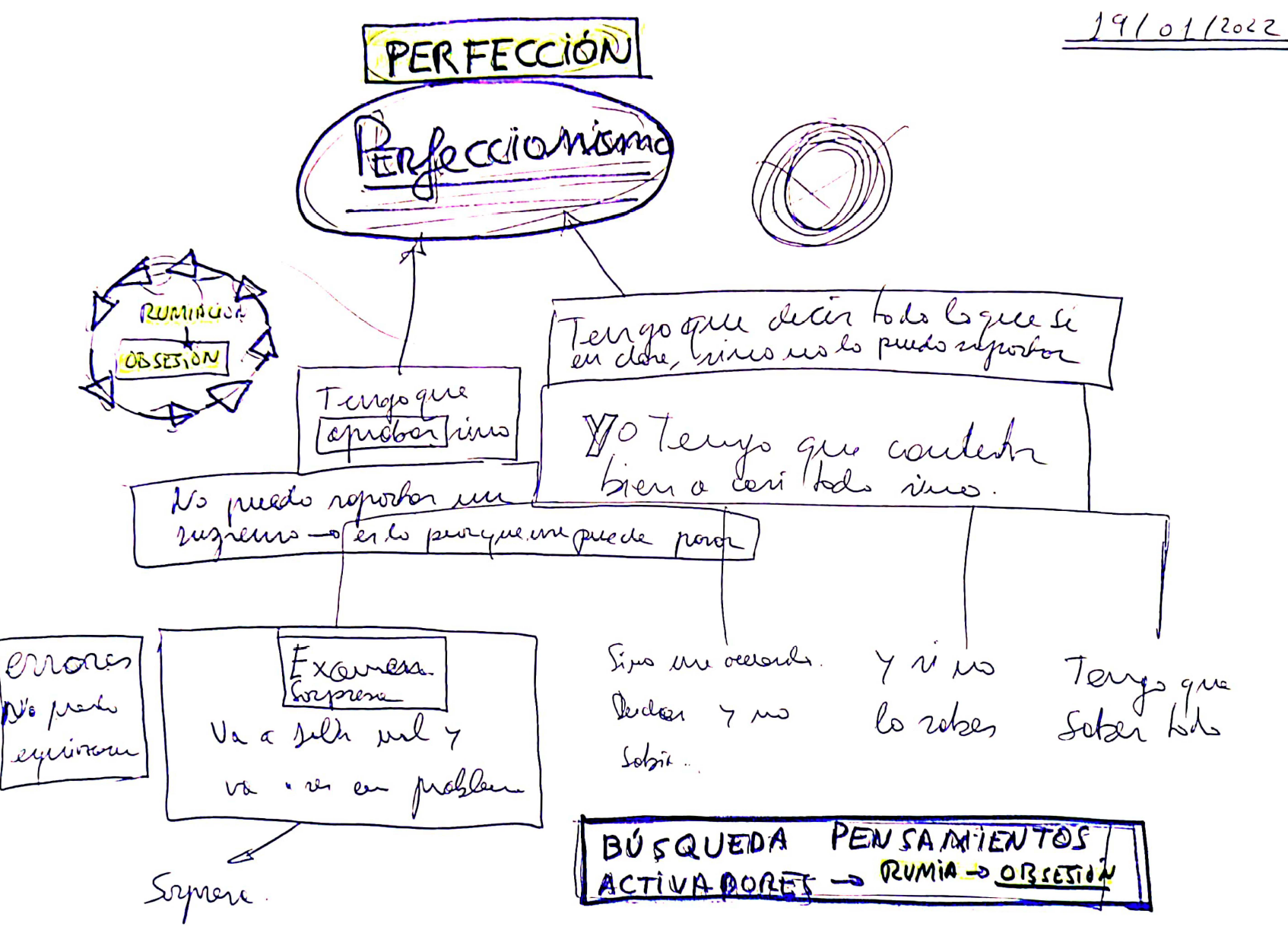 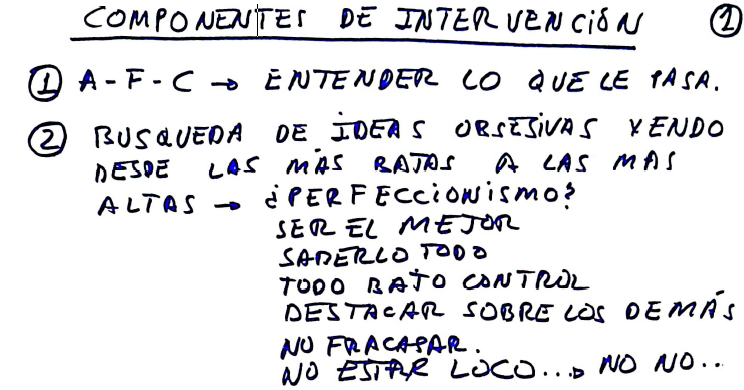 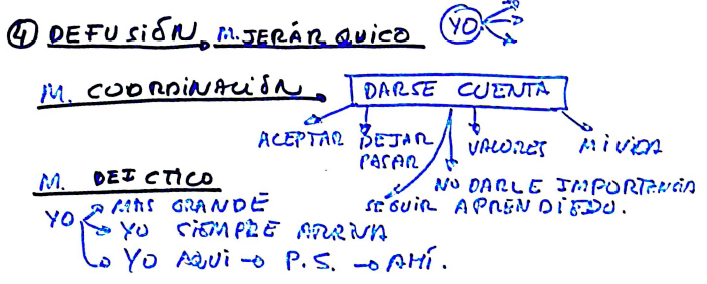 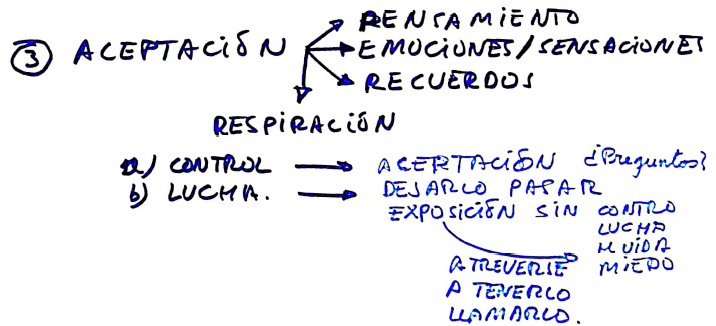 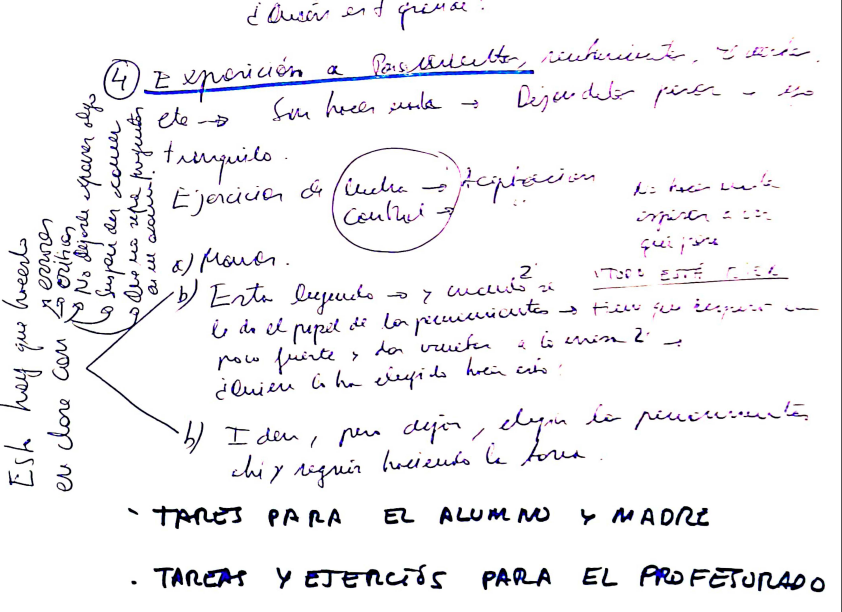 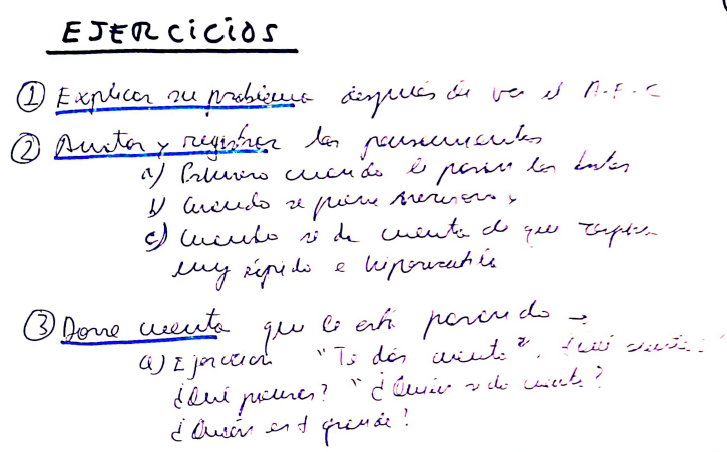 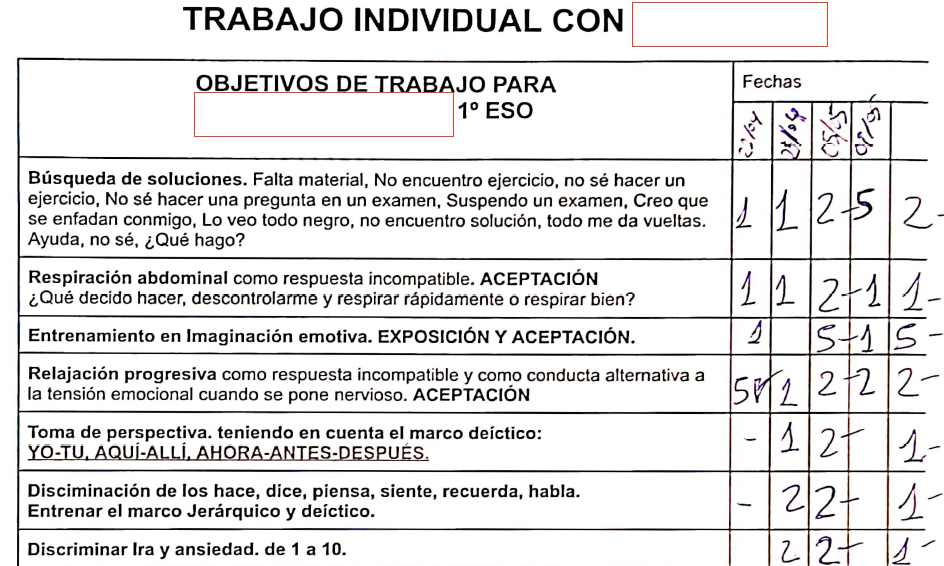 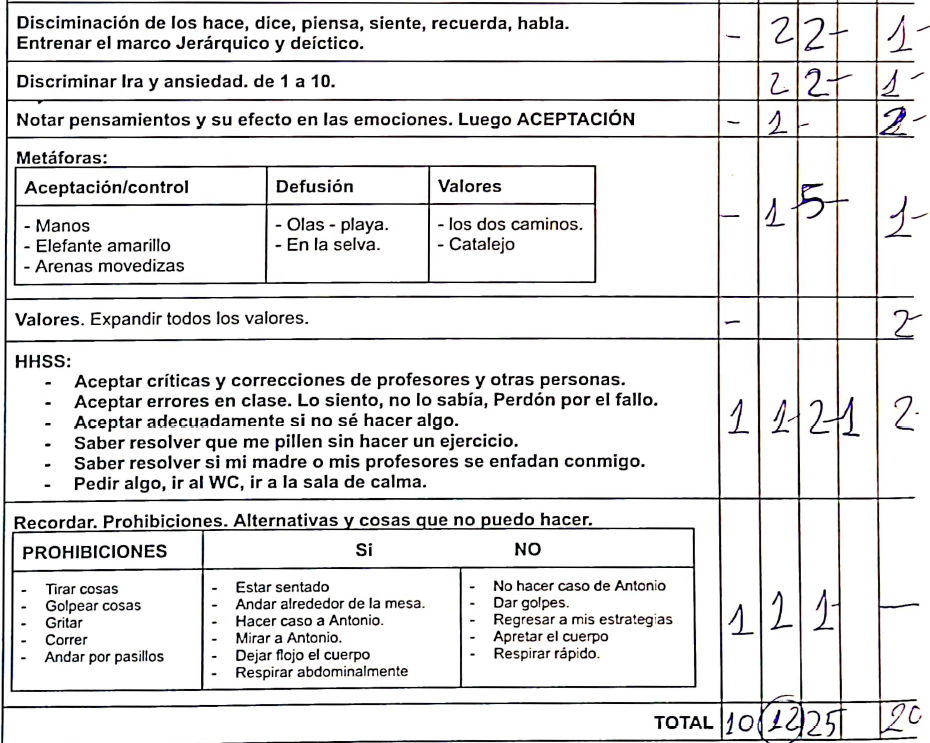 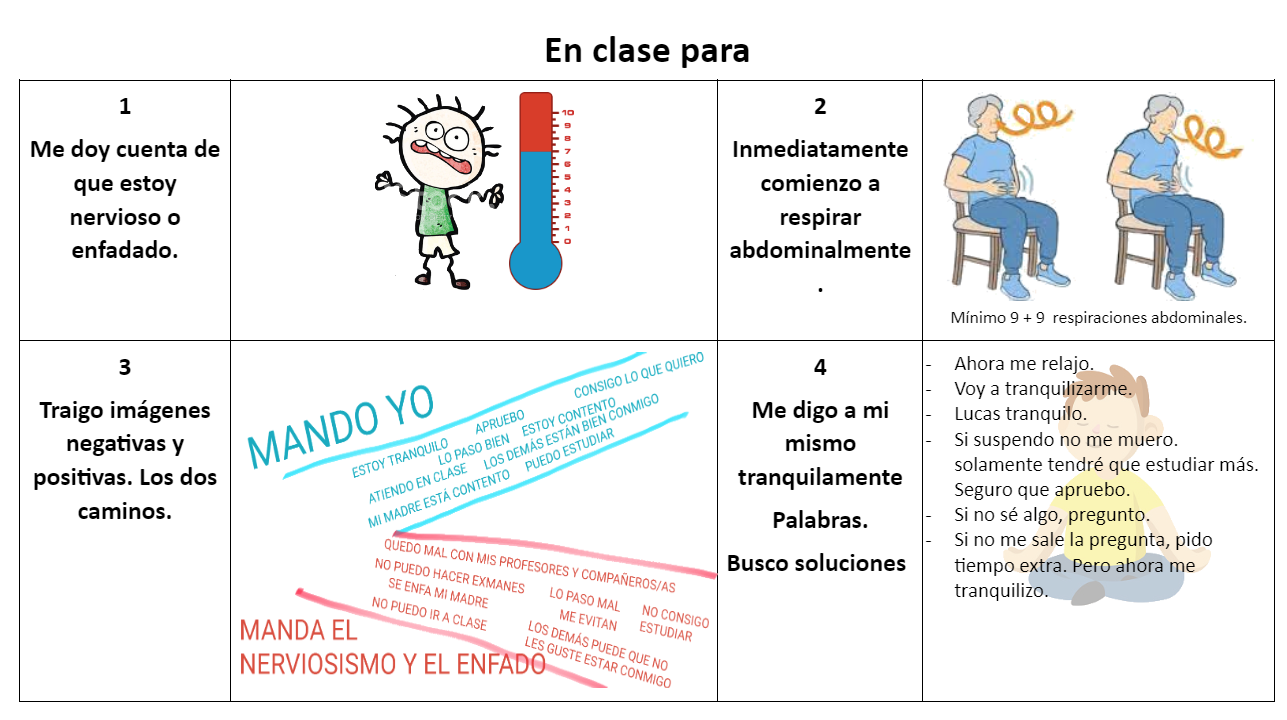 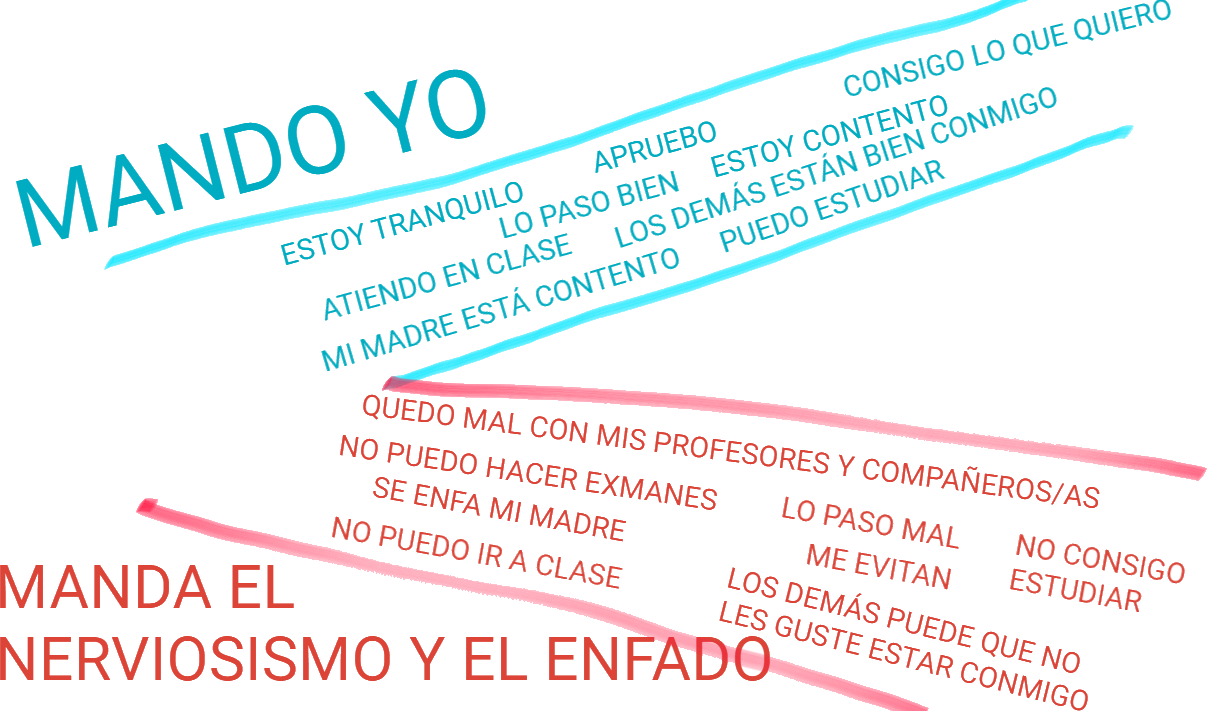 ¿Qué decides?
fin
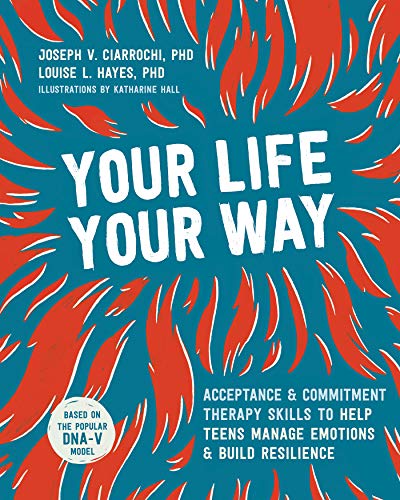 act para padres y profesores
Ayudar a los niños a:
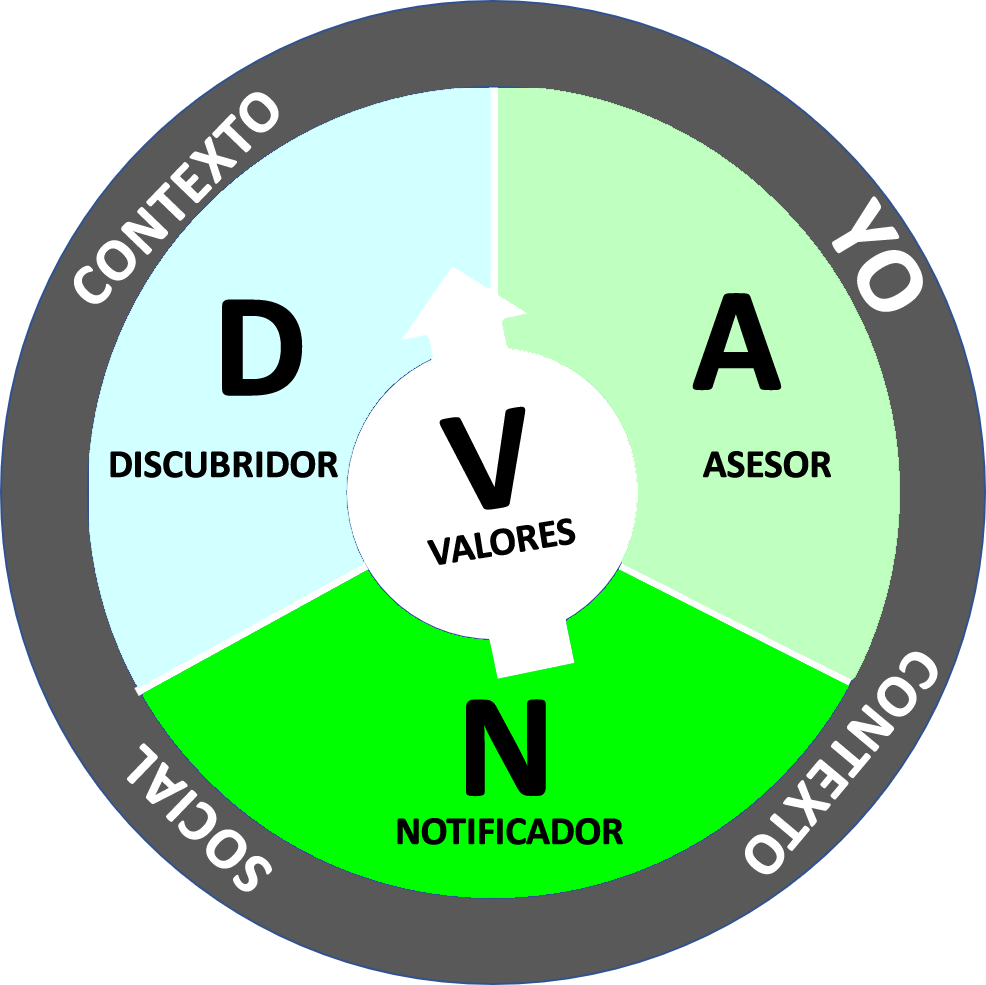 Descubrir sus talentos.
Conectar con sus sentimientos.
Usar sus mentes.
A estar con ellos mismos.
A hacer amigos y contactos sociales.
Desarrollar su fuerza y flexibilidad.
Ayuda a vivir mejor.
Aprender a crecer con valor y fuerza.
Es lo que debemos enseñar a los niños
el ADN-v del crecimiento y desarrollo del niño
2. ASESOR darse cuenta de los pensamientos y recuerdos. Es nuestra voz interior que está constantemente hablando con nosotros. 
Hay que enseñarles a escuchar y usar a su asesor y saber si lo que nos dice es útil o inútil.
1. NOTIFICADOR o darse cuenta del cuerpo, sentimientos, sensaciones y emociones. 
Es aprender a ser consciente:
de su cuerpo
de las señales que llegan desde el mundo.
de sus sentimientos que van y vienen, algunos pueden ser contestados, mientras que otros pueden pasar de largo.
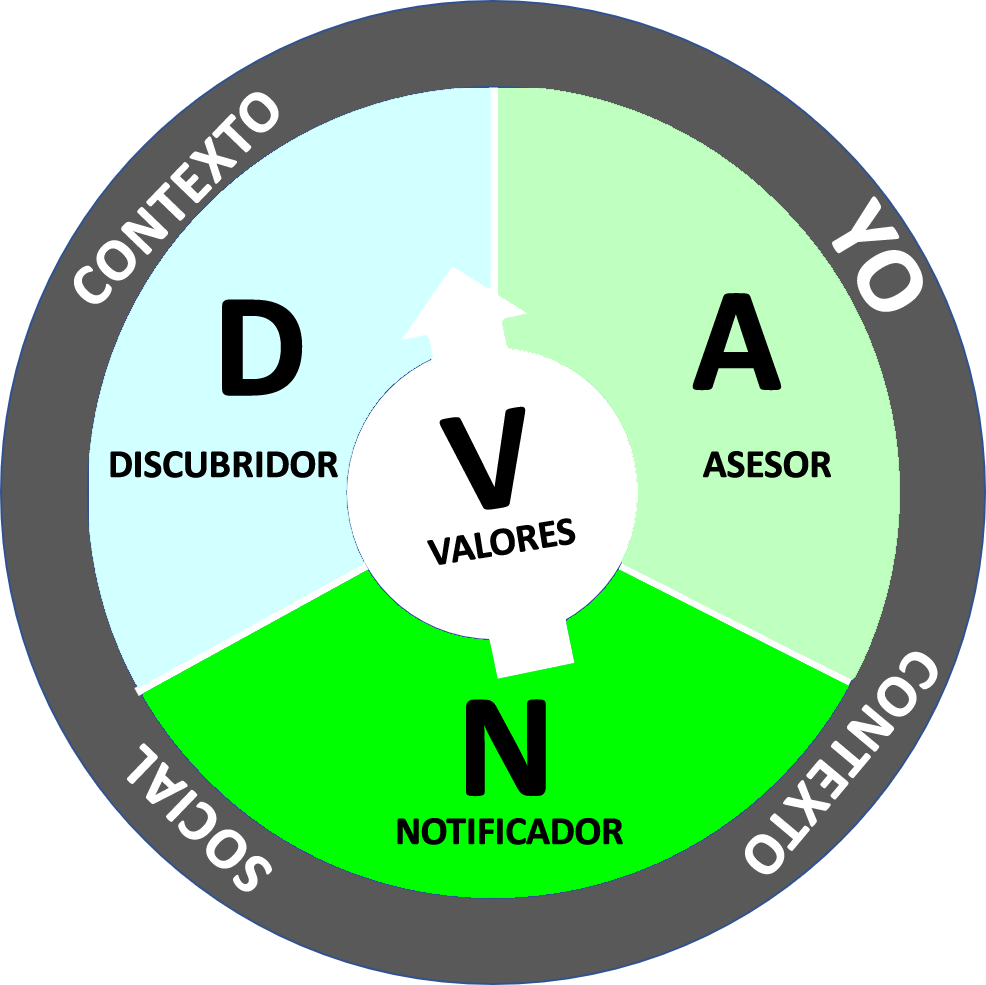 4. VALORES. Ser capaz de conectar el comportamiento actual con el valor a largo plazo. 
Simplemente queremos ayudarlos a desarrollar un lenguaje para las cosas que quieren y desean. 
Esta es la base para el futuro.
3. DESCUBRIDOR es buscar soluciones o salidas a los problemas.
 Es una habilidad que enseñamos a los niños:
Hacer conexiones sociales. 
Hacer cosas nuevas
A evaluar cómo vamos, para encontrar y crear valores y construir fortalezas,